Hier de titel van de presentatie invoegen
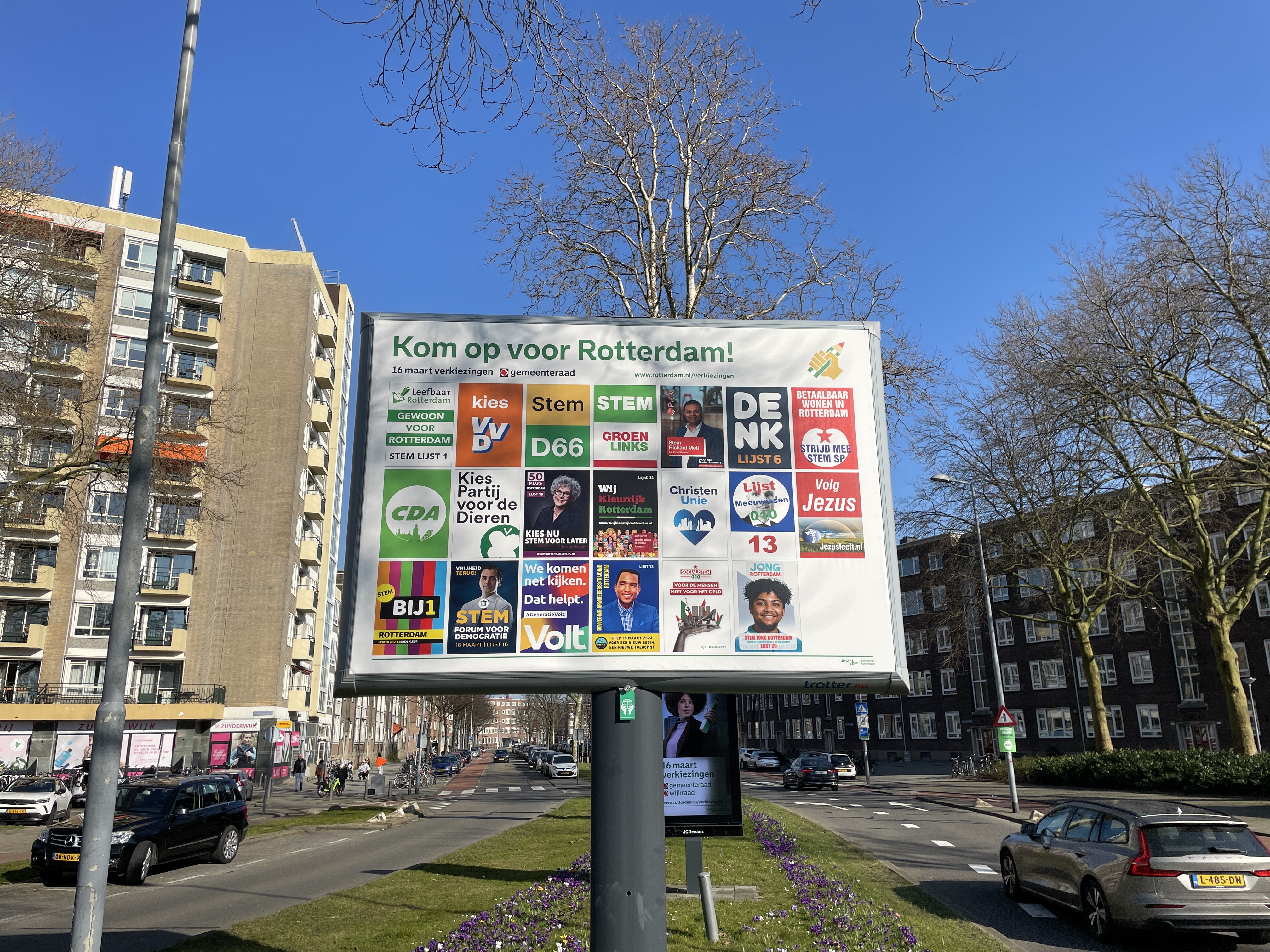 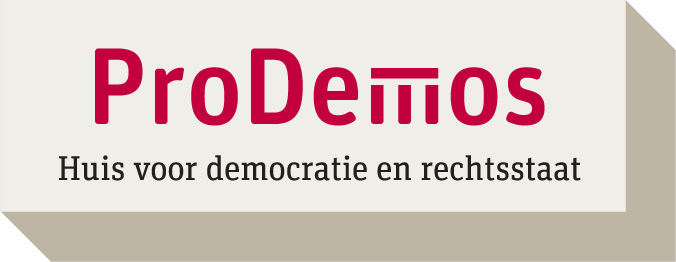 Gemeenteraadsverkiezingen
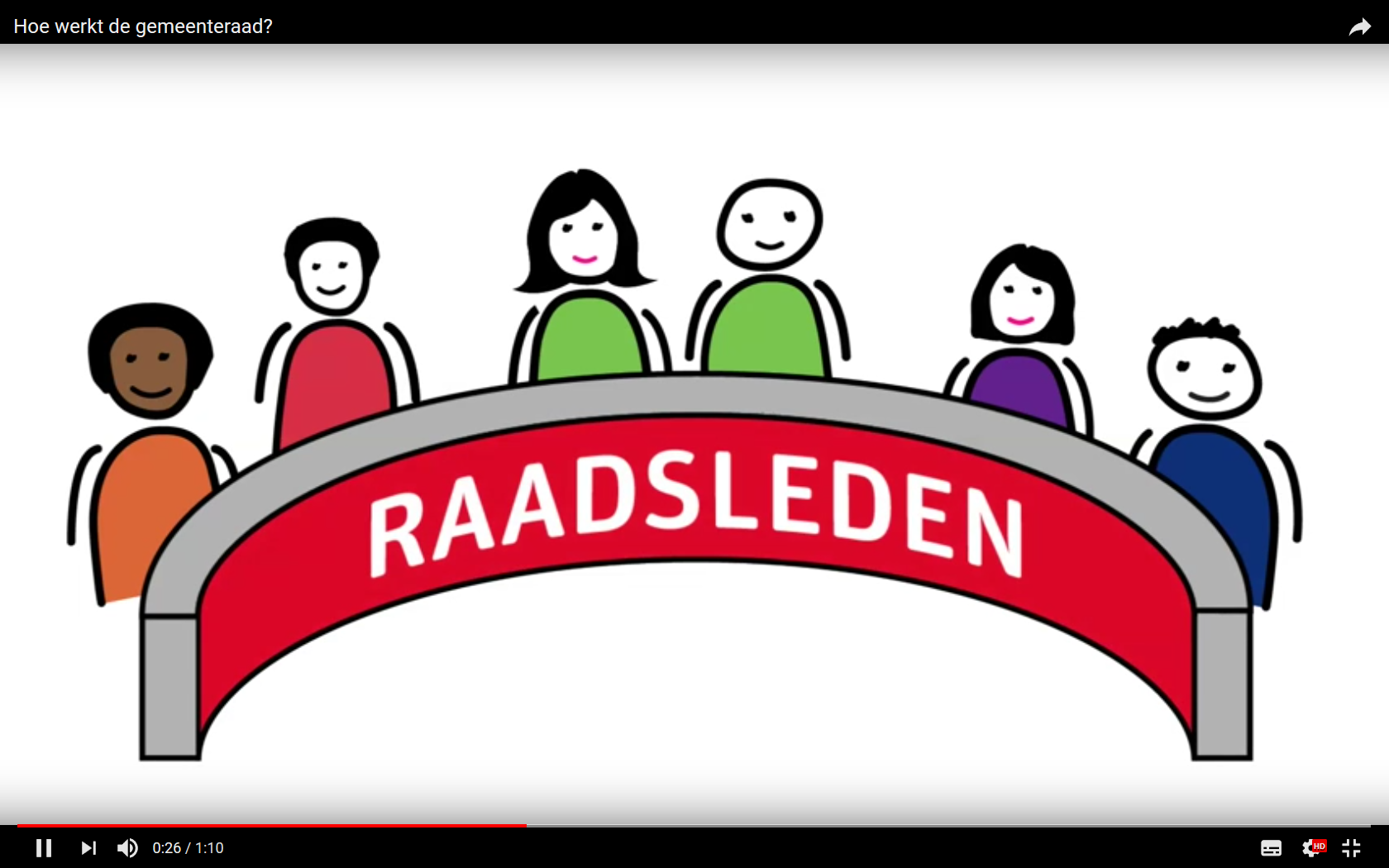 Politiek in Praktijk Gemeenteraadsverkiezingen 2022
Hoe werkt de gemeenteraad?
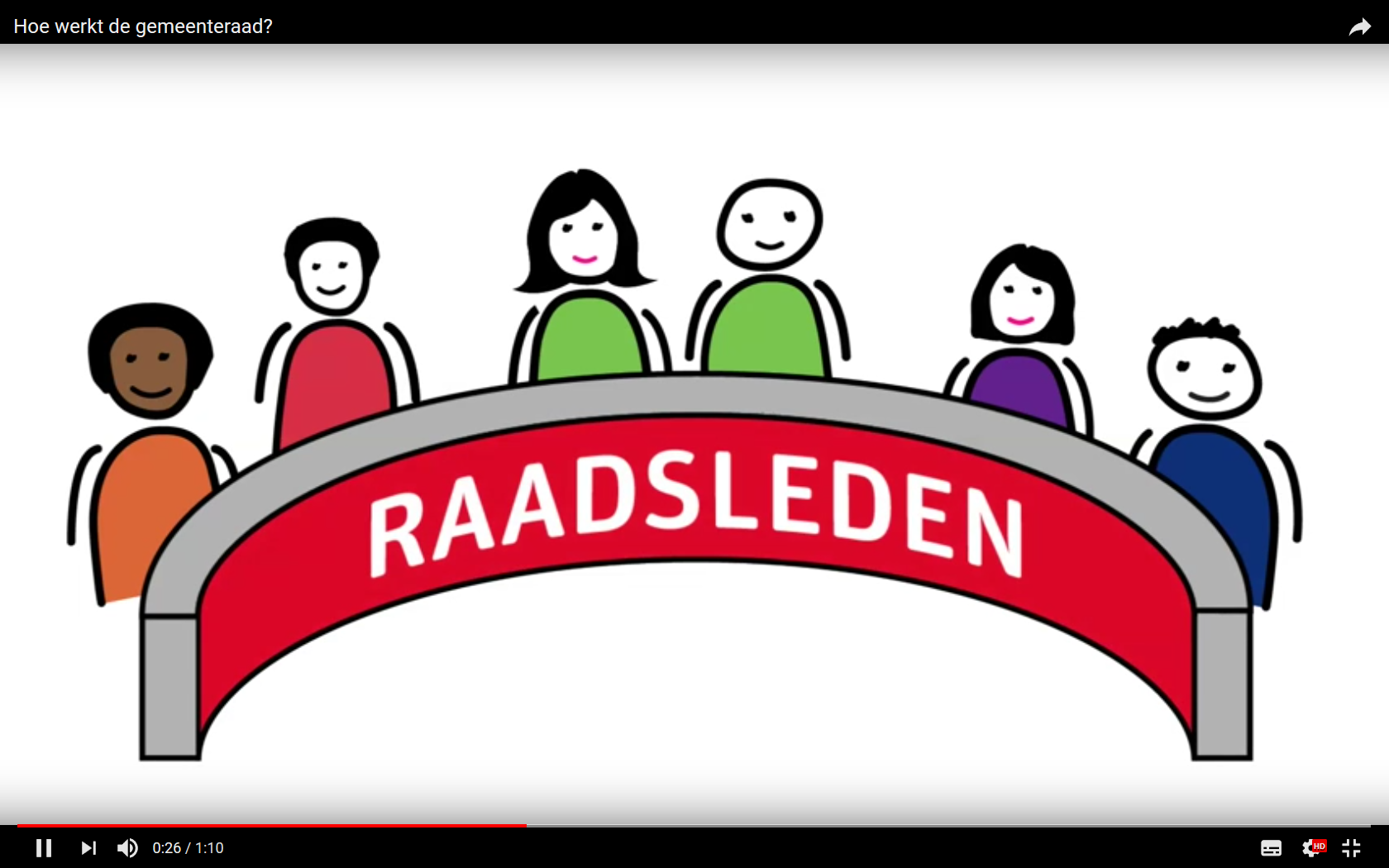 [Speaker Notes: Filmpje ‘hoe werkt de gemeenteraad’. Klik op de dia om het filmpje te starten.]
Politiek in Praktijk Gemeenteraadsverkiezingen 2022
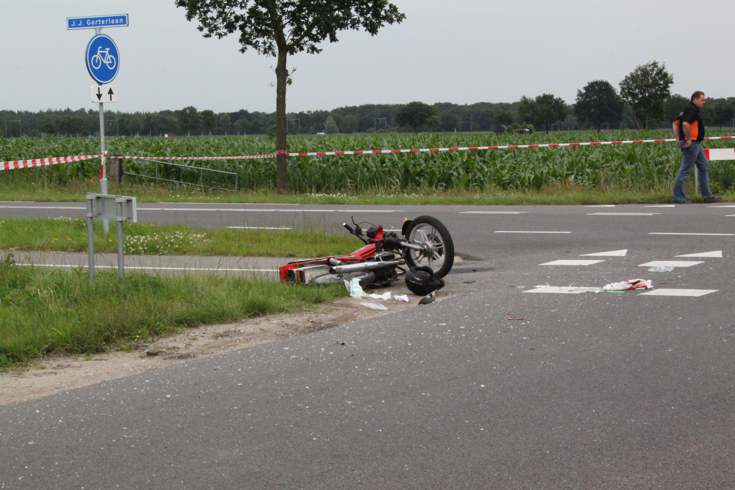 Van probleem tot oplossing
Politiek in Praktijk Gemeenteraadsverkiezingen 2022
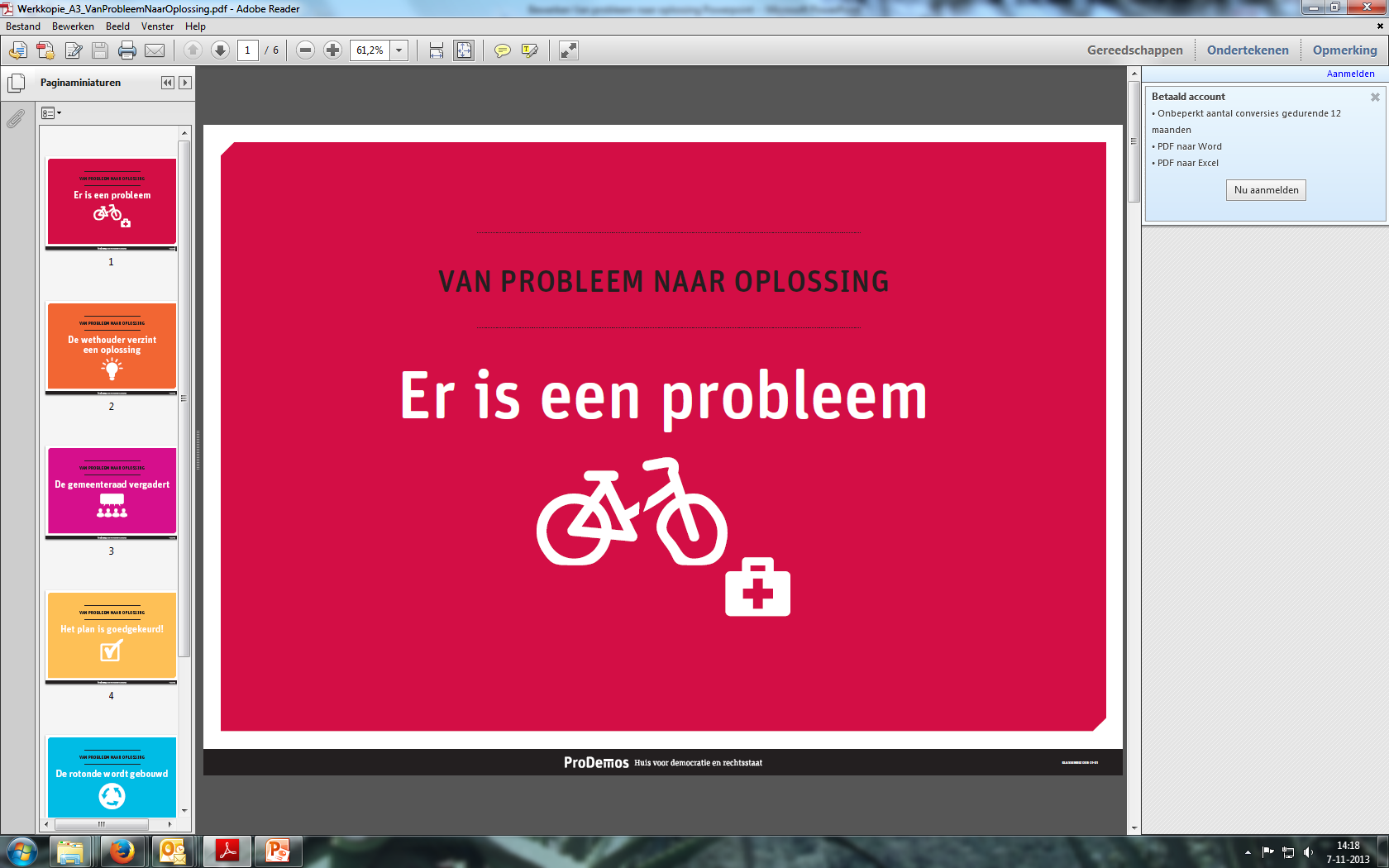 Politiek in Praktijk Gemeenteraadsverkiezingen 2022
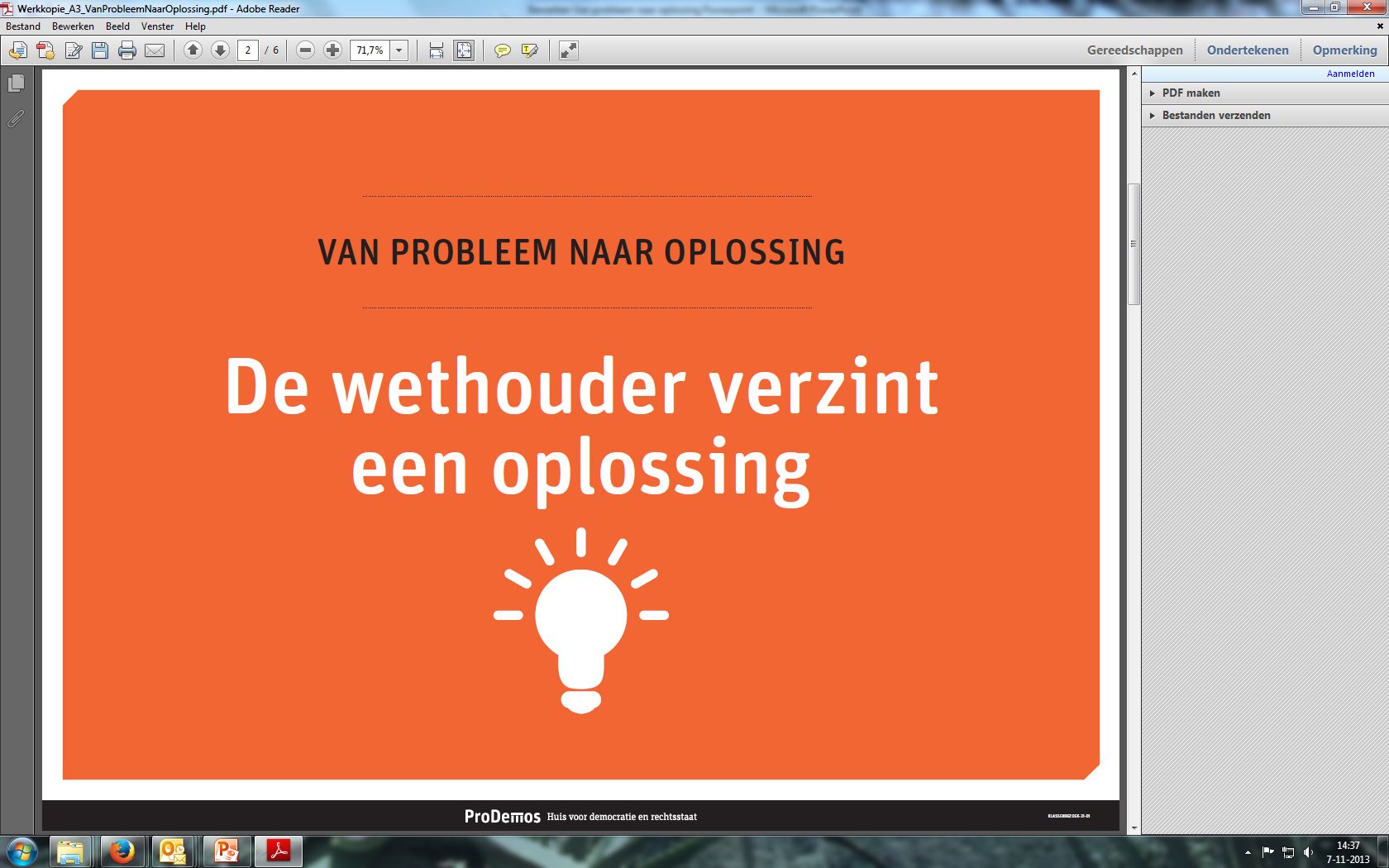 Politiek in Praktijk Gemeenteraadsverkiezingen 2022
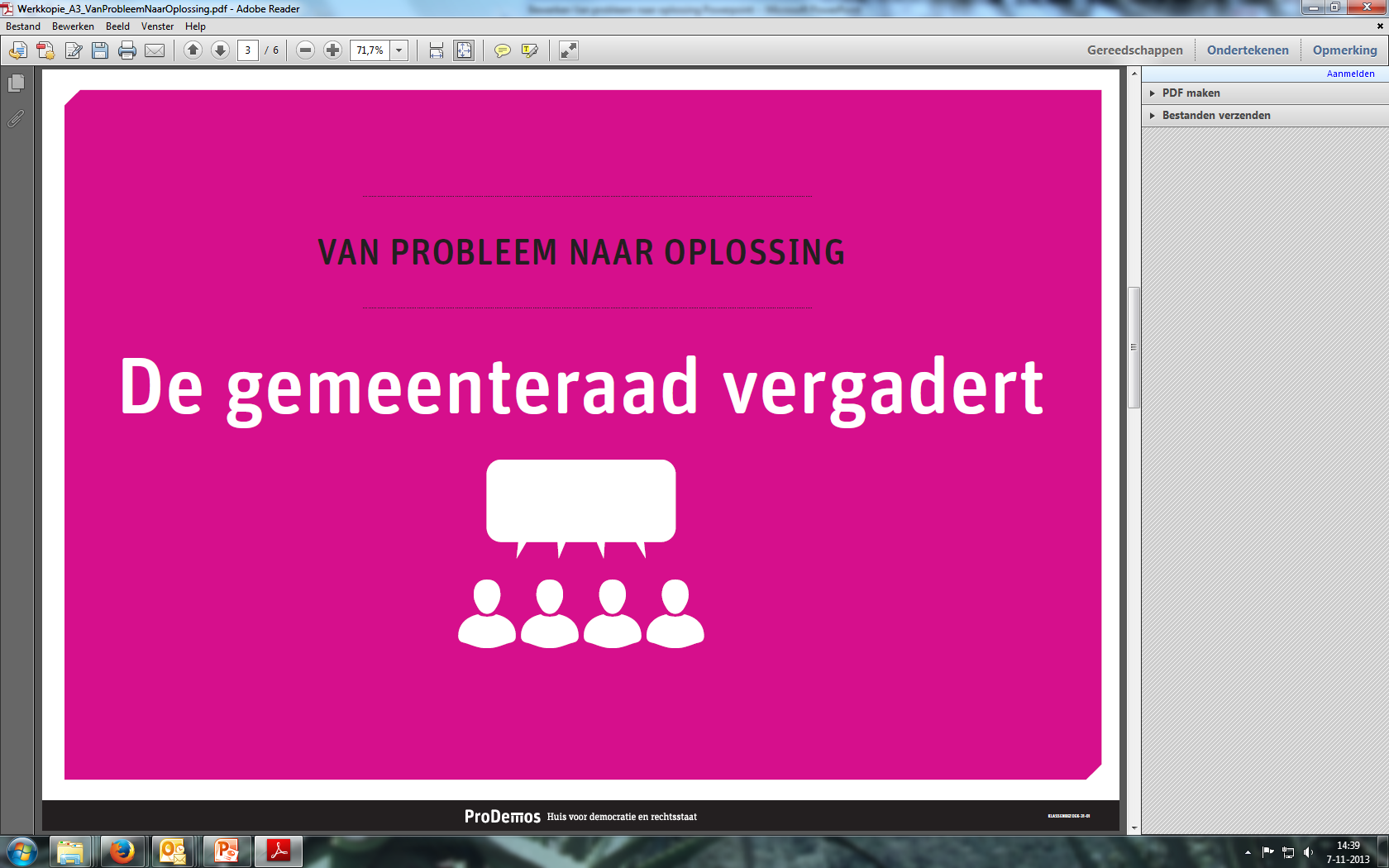 Van probleem tot oplossing
Politiek in Praktijk Gemeenteraadsverkiezingen 2022
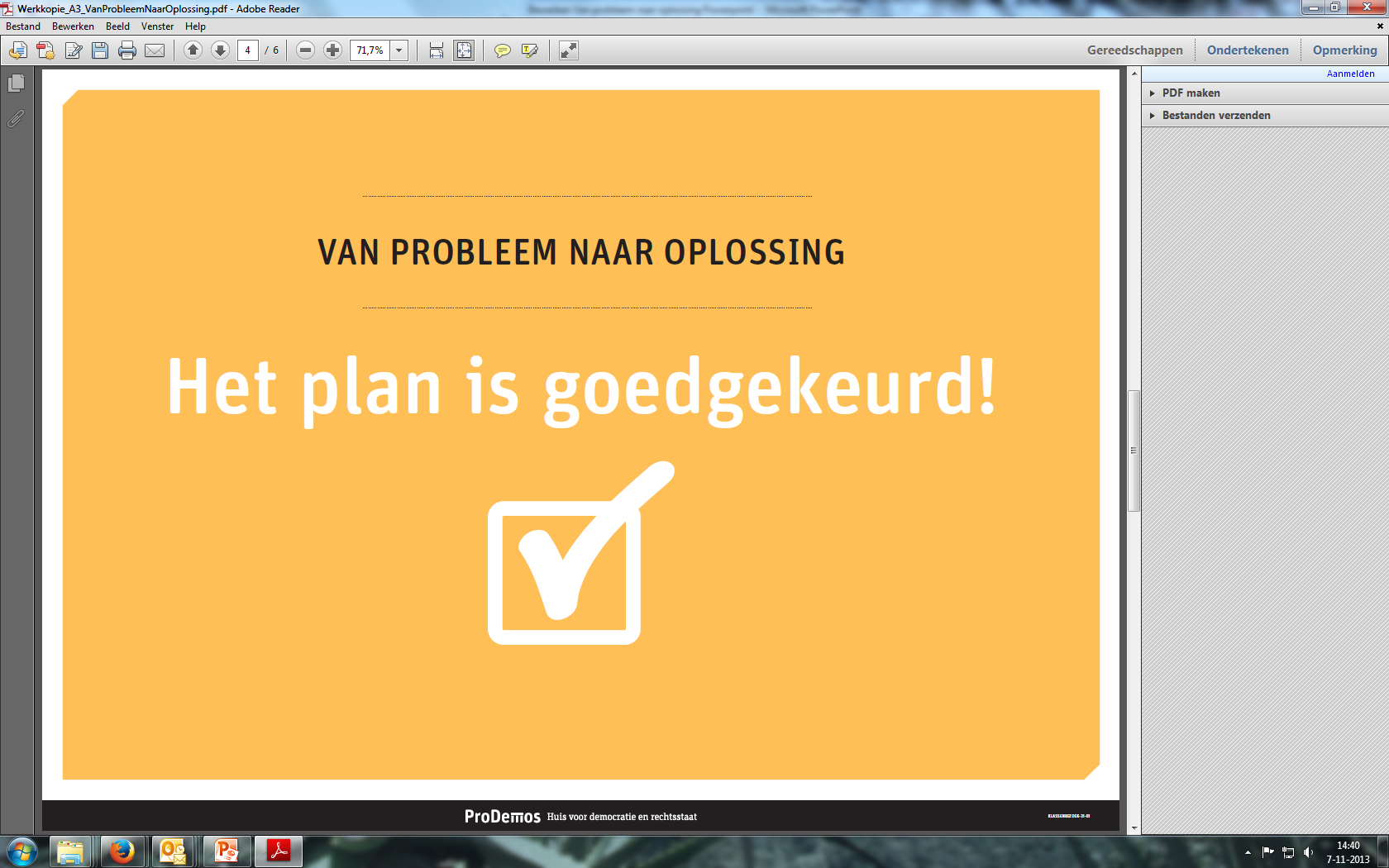 Van probleem tot oplossing
Politiek in Praktijk Gemeenteraadsverkiezingen 2022
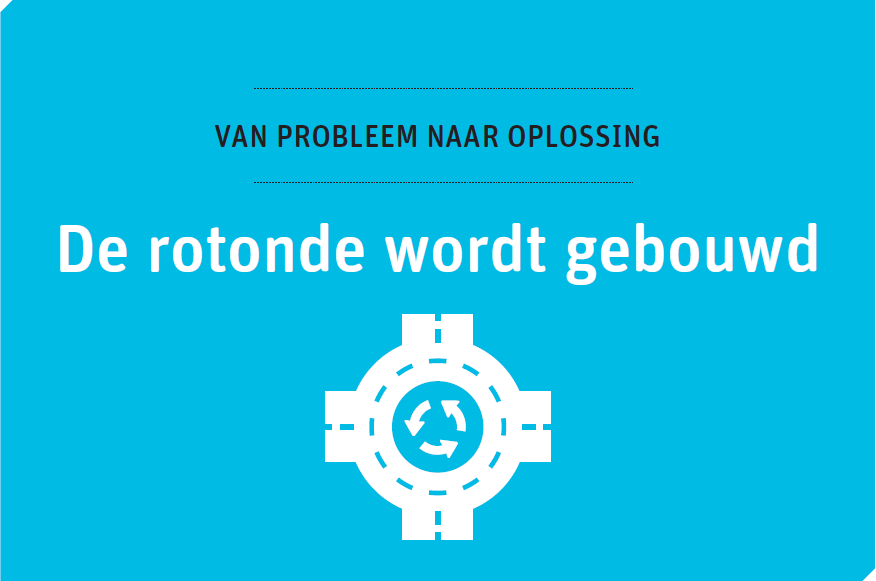 Van probleem tot oplossing
Politiek in Praktijk Gemeenteraadsverkiezingen 2022
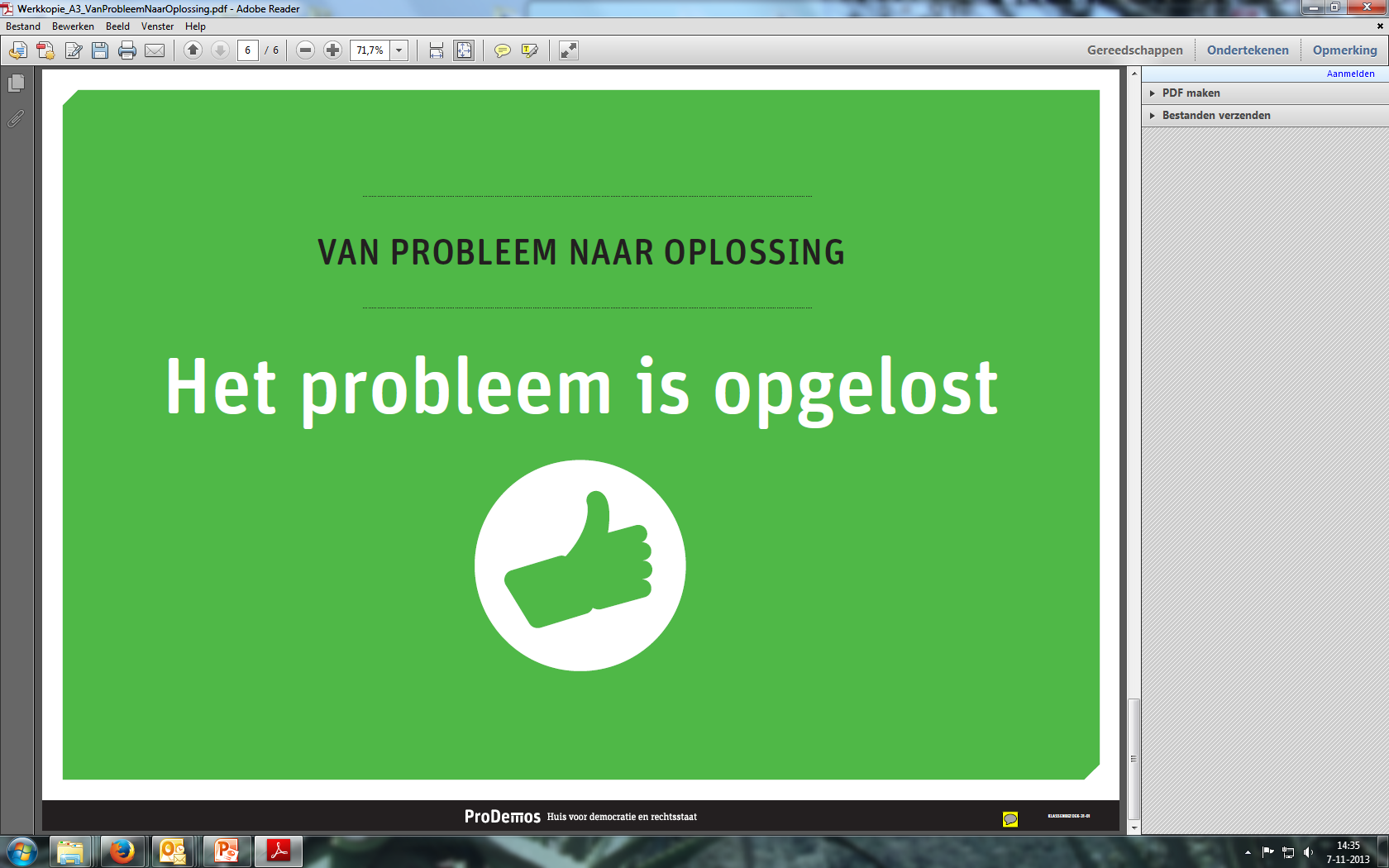 Van probleem tot oplossing
Politiek in Praktijk Gemeenteraadsverkiezingen 2022
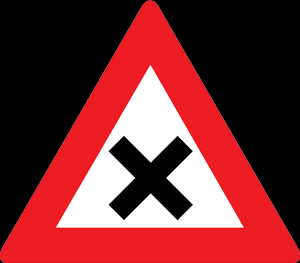 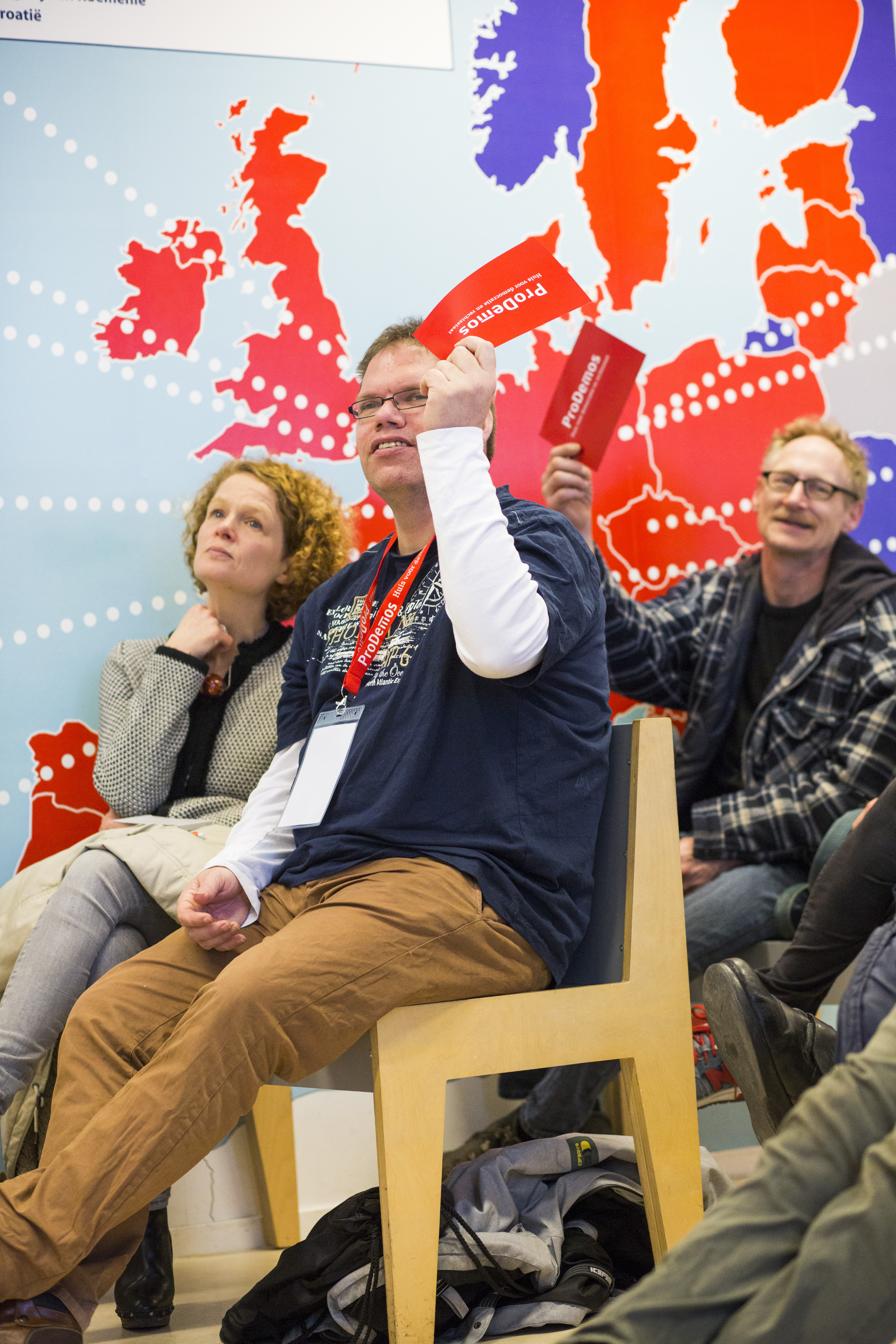 Waar of niet waar?
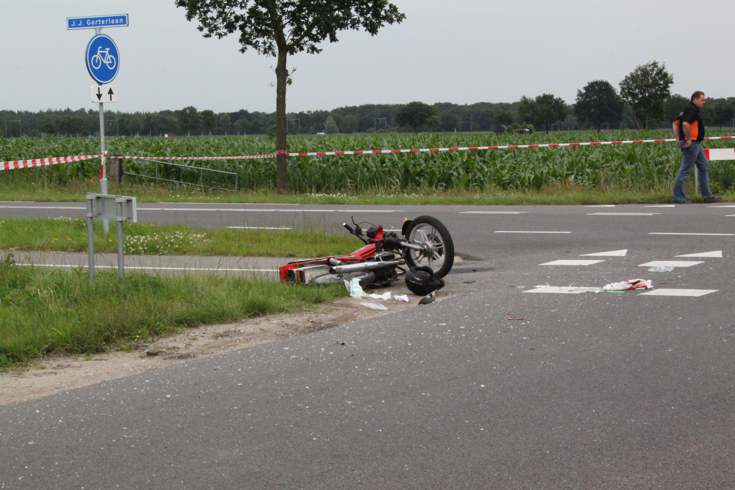 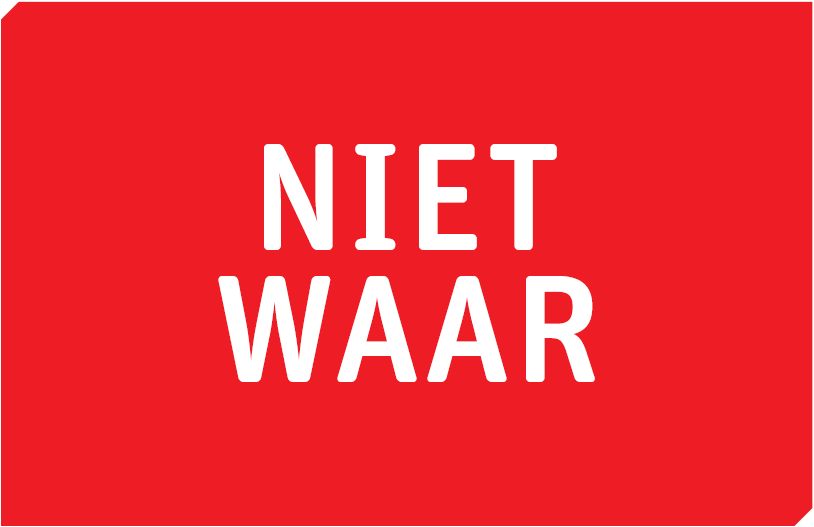 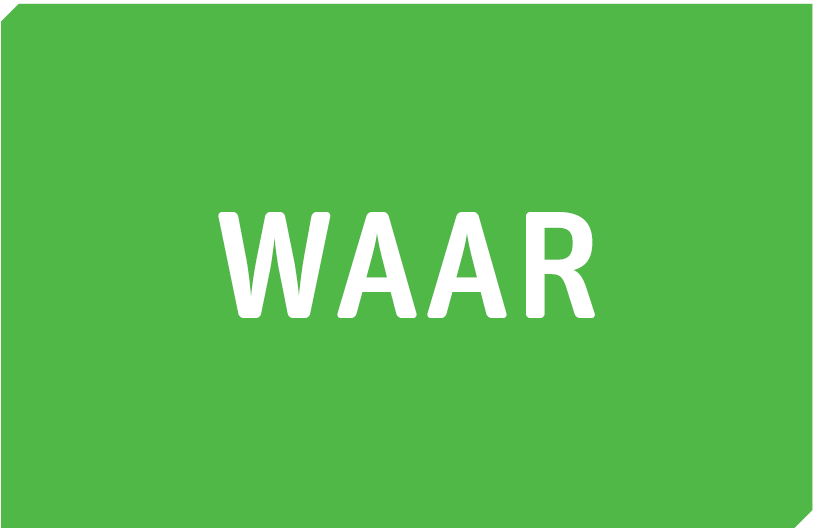 Politiek in Praktijk Gemeenteraadsverkiezingen 2022
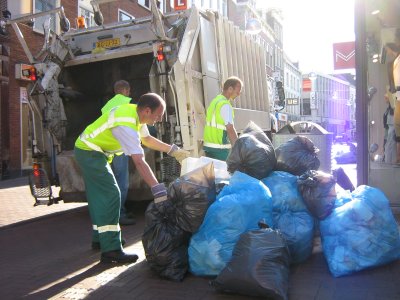 De gemeenteraad regelt dat het vuilnis wordt opgehaald.
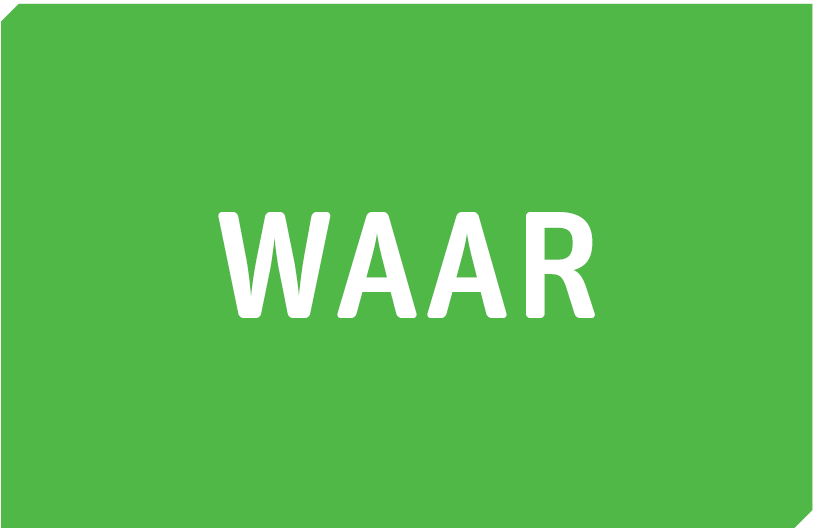 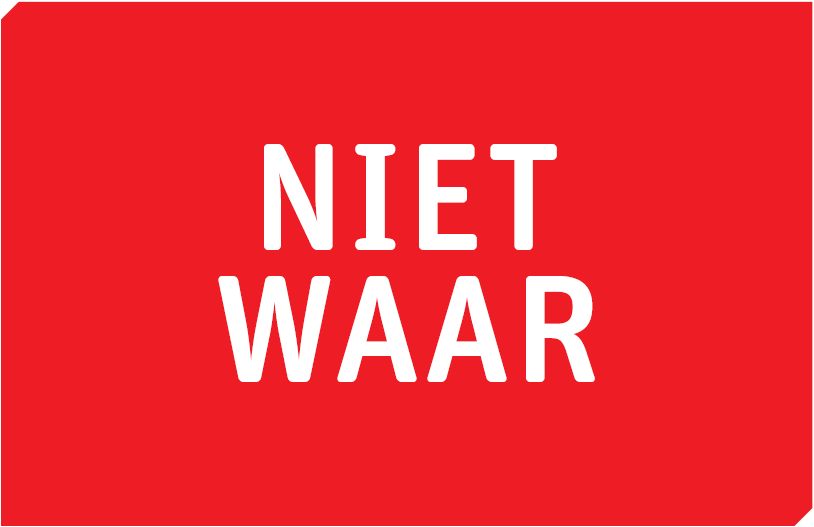 Politiek in Praktijk Gemeenteraadsverkiezingen 2022
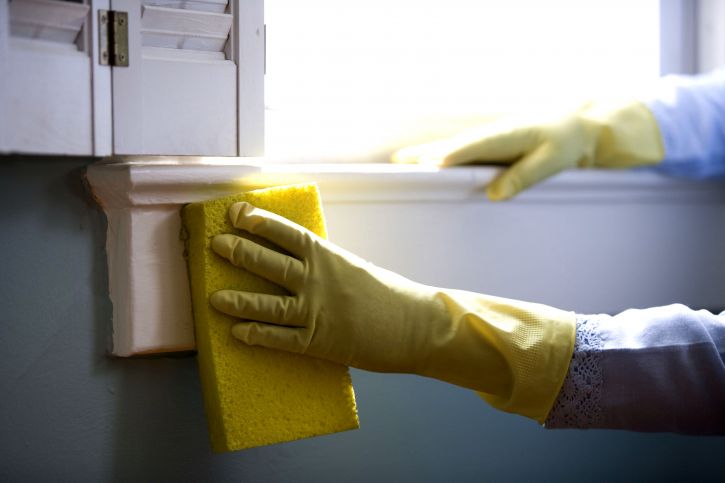 De gemeenteraad zorgt dat er huishoudelijke hulp is.
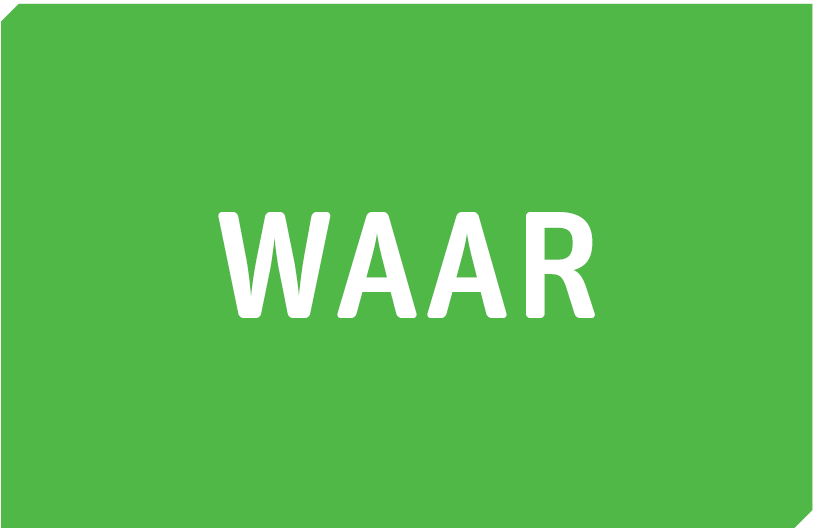 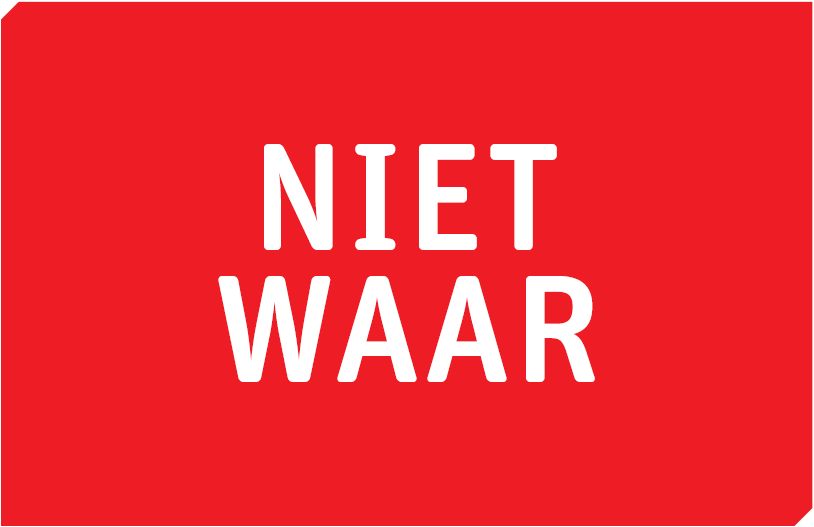 Politiek in Praktijk Gemeenteraadsverkiezingen 2022
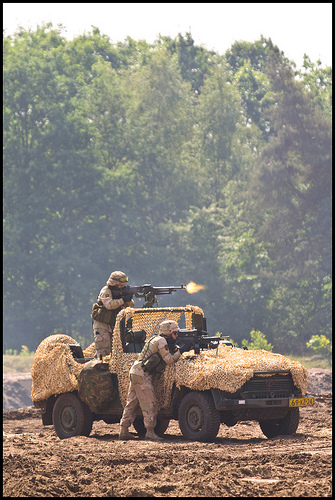 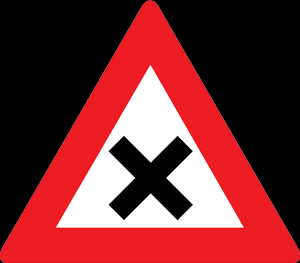 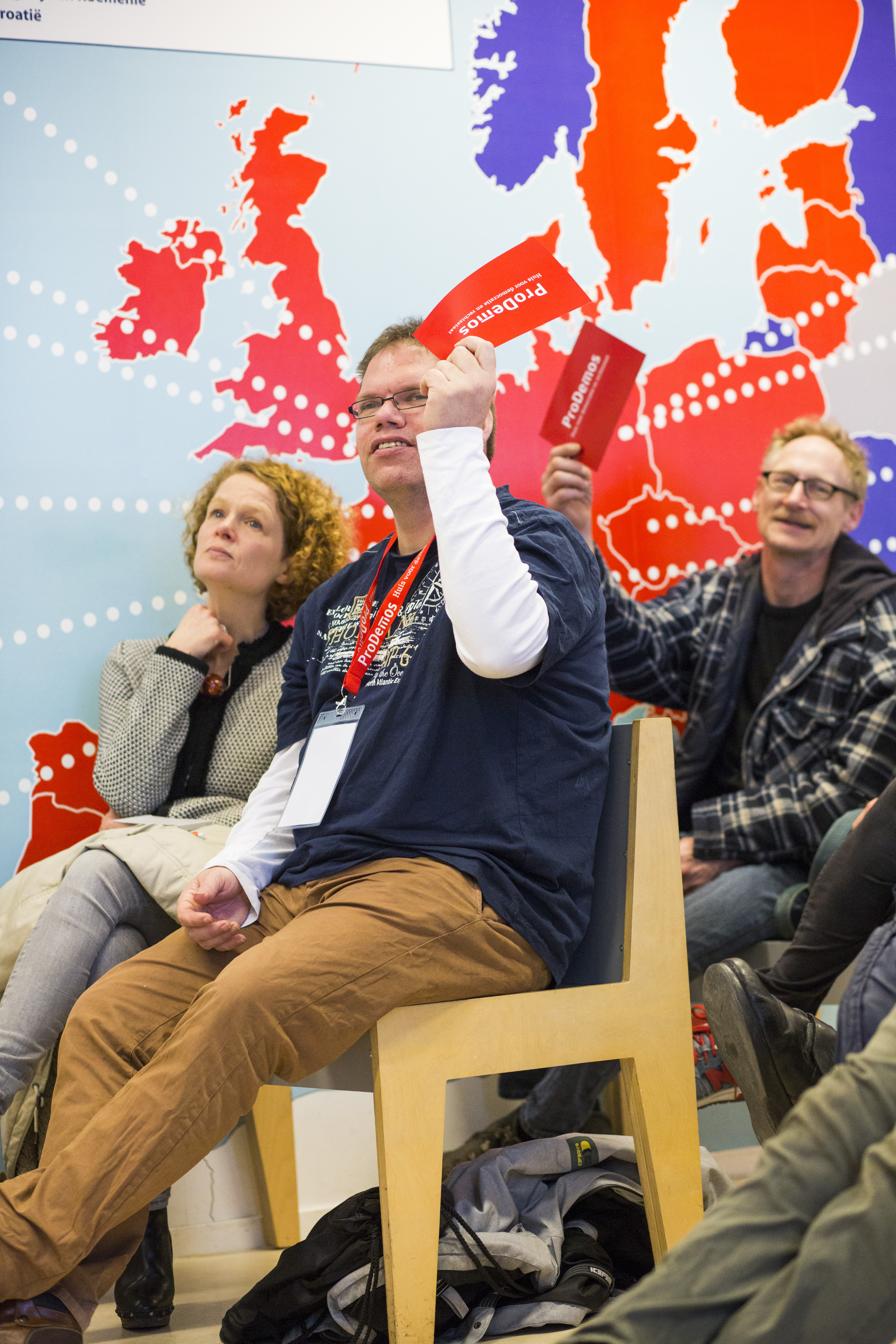 De gemeenteraad bepaalt of het leger wordt ingezet bij een oorlog.
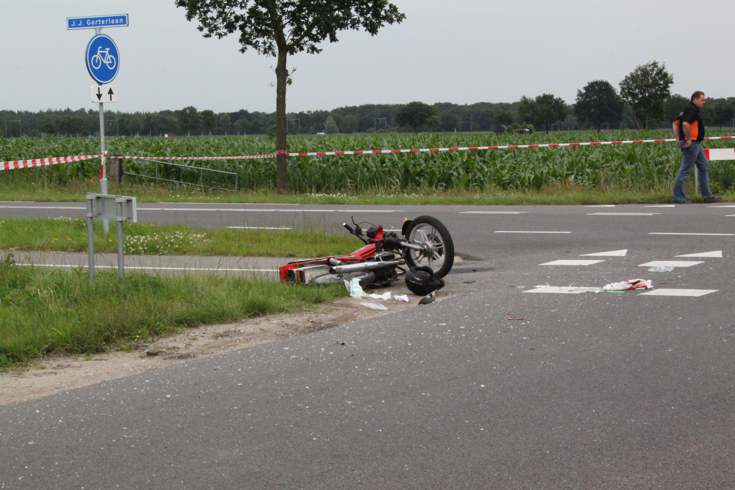 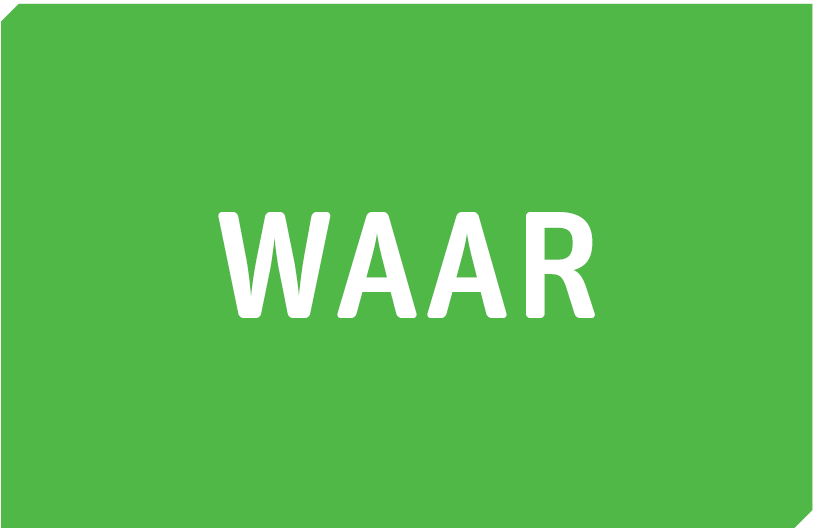 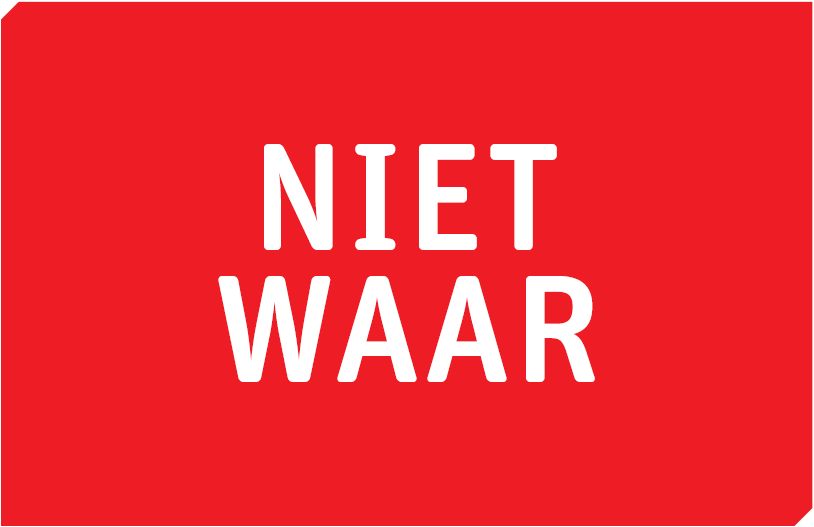 Politiek in Praktijk Gemeenteraadsverkiezingen 2022
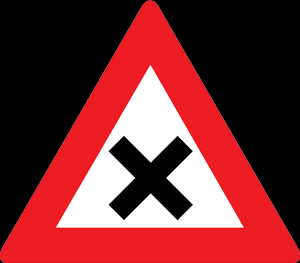 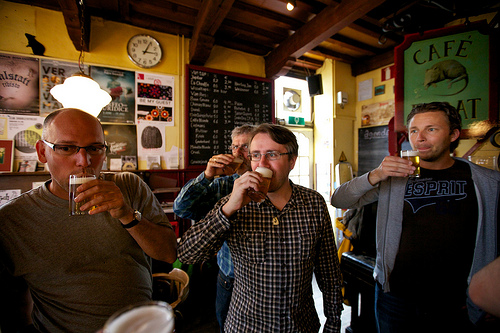 De gemeenteraad bepaalt tot hoe laat cafés open mogen zijn.
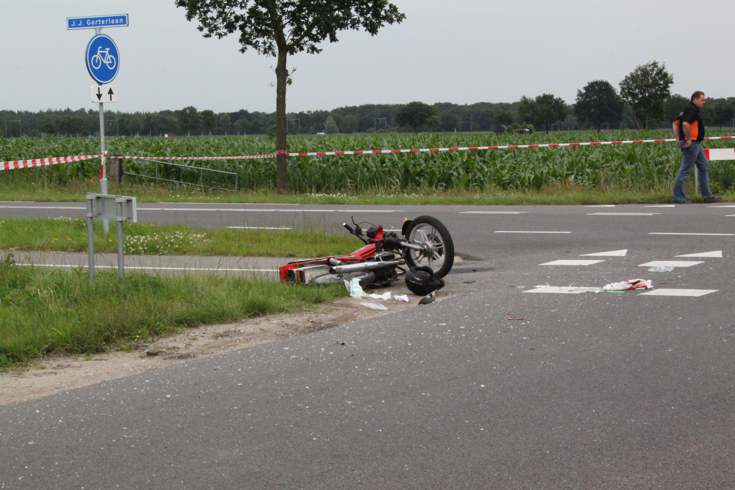 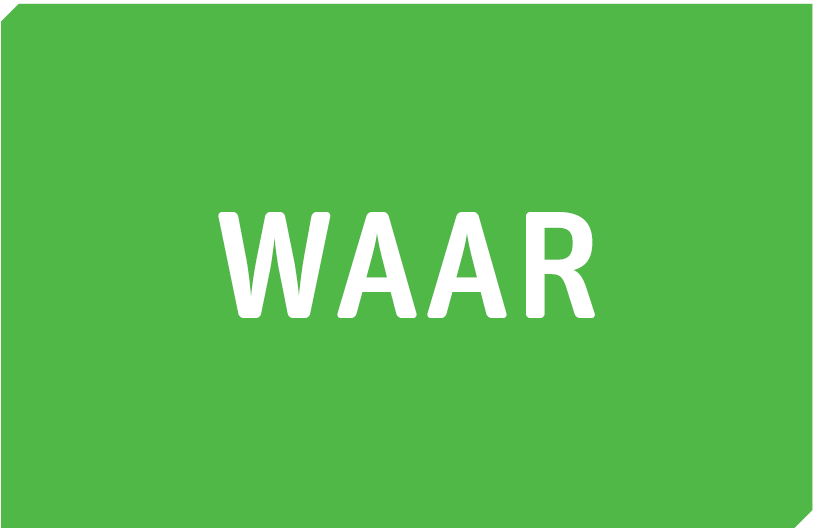 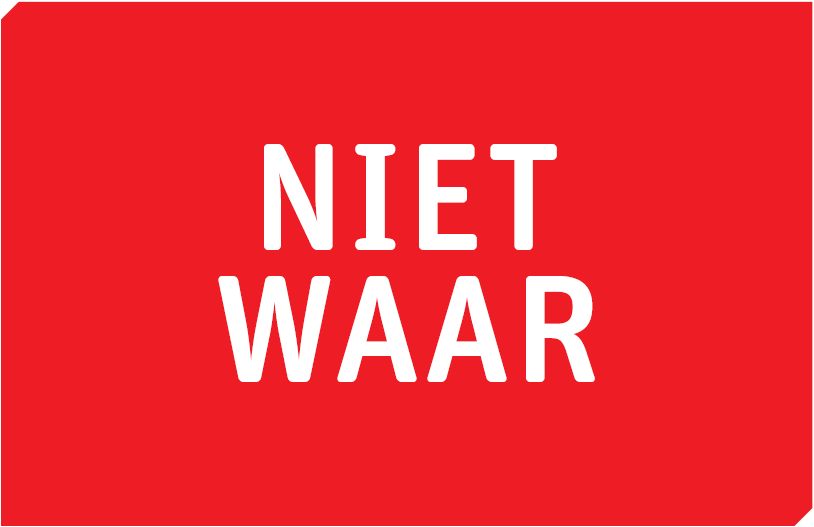 Politiek in Praktijk Gemeenteraadsverkiezingen 2022
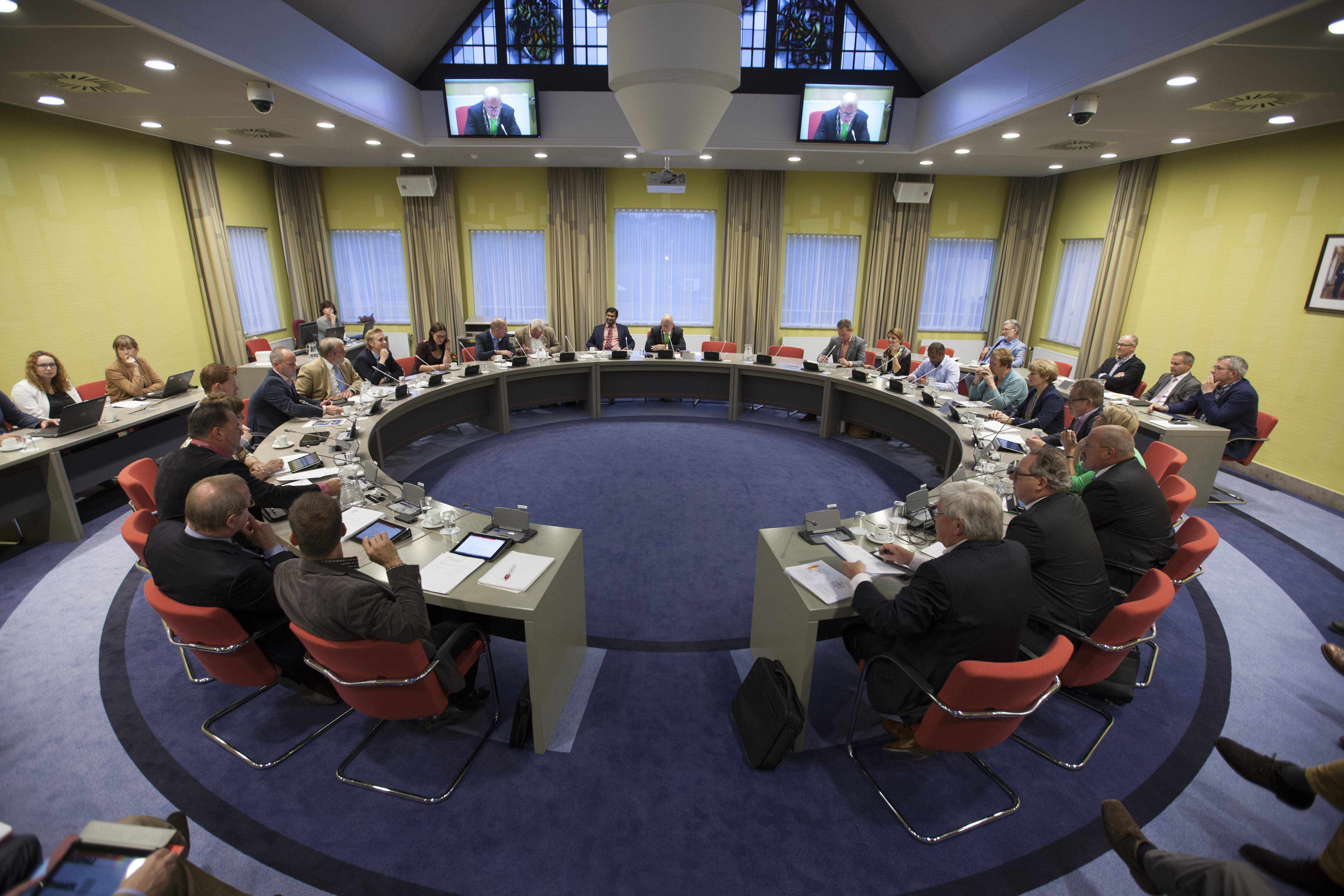 De gemeenteraad zorgt dat er dagbesteding is.
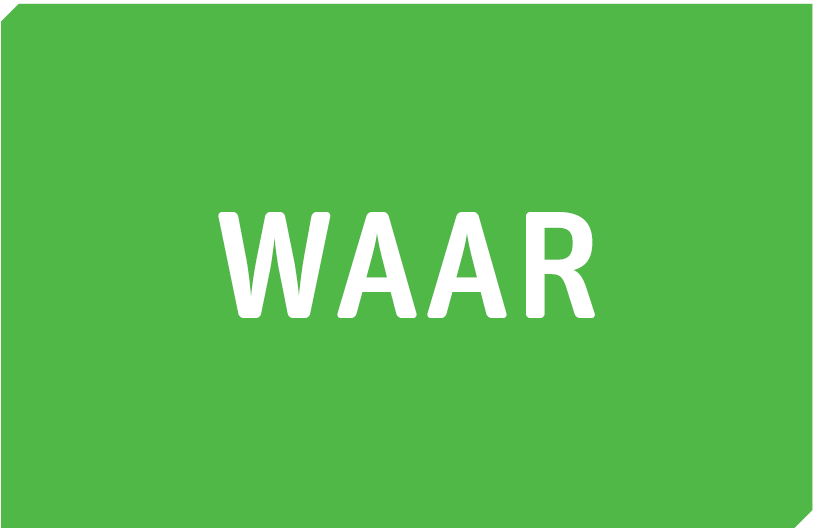 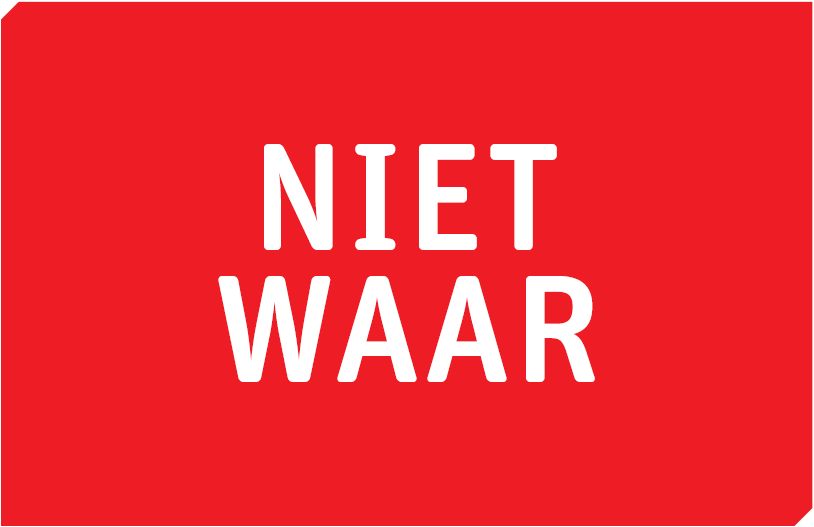 Politiek in Praktijk Gemeenteraadsverkiezingen 2022
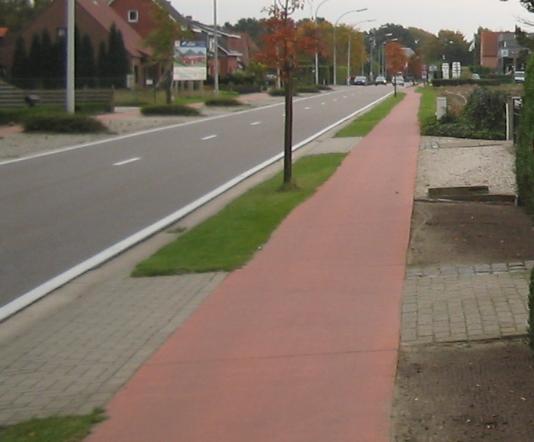 De gemeenteraad zorgt voor stoplichten en fietspaden
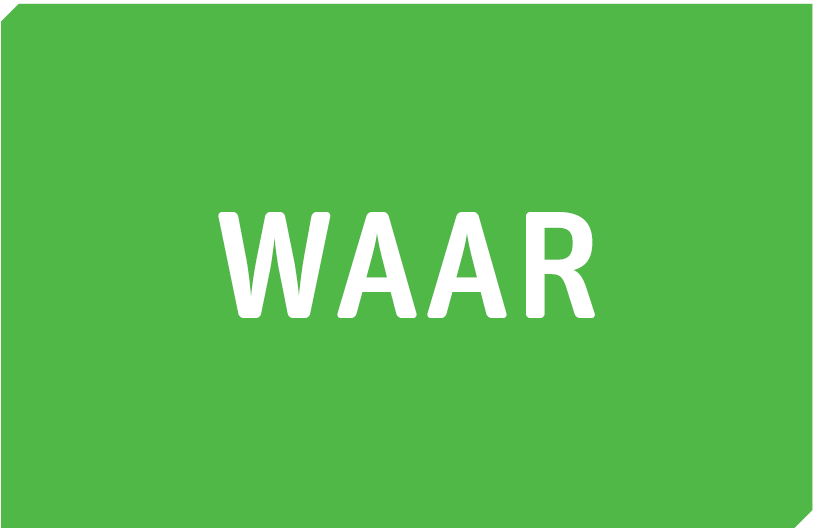 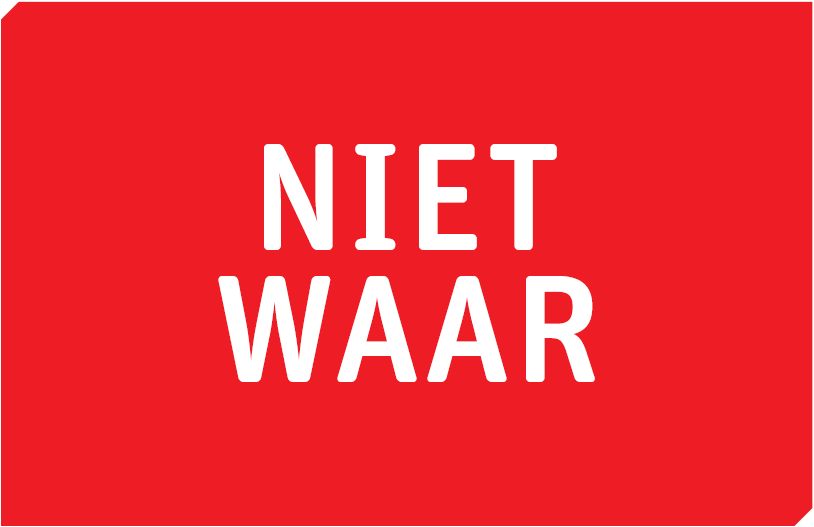 Politiek in Praktijk Gemeenteraadsverkiezingen 2022
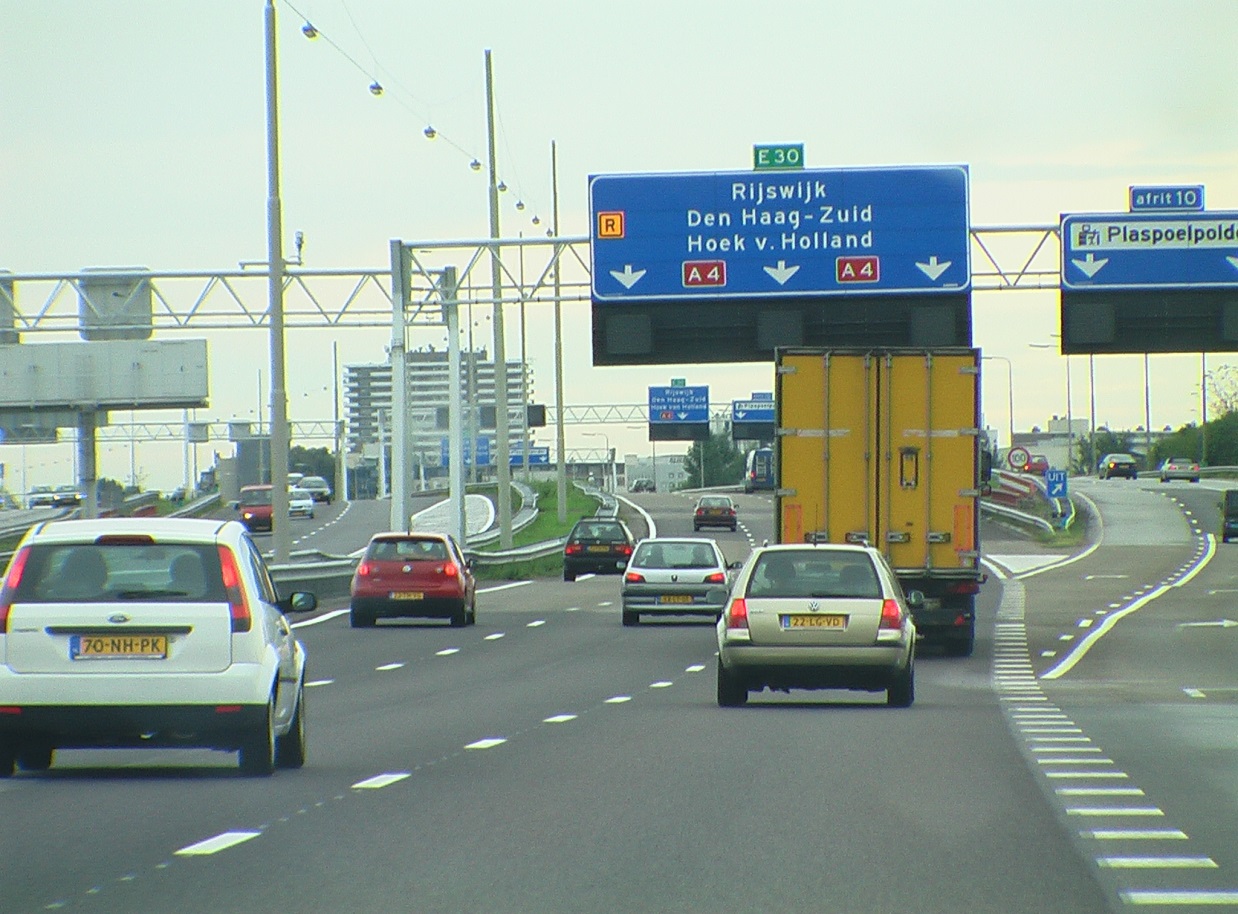 De gemeenteraad zorgt voor nieuwe snelwegen.
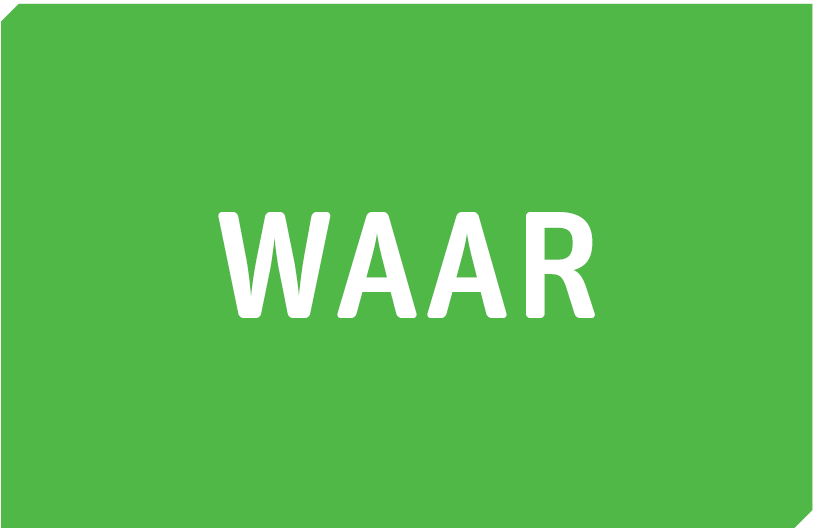 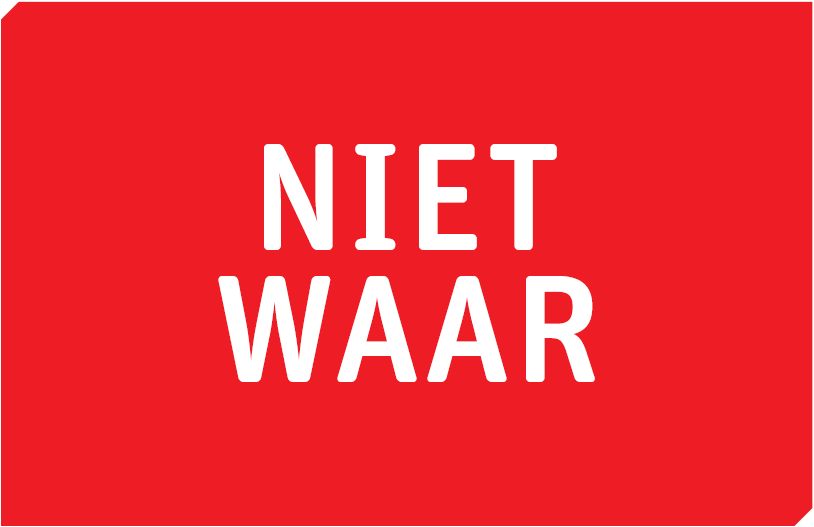 Politiek in Praktijk Gemeenteraadsverkiezingen 2022
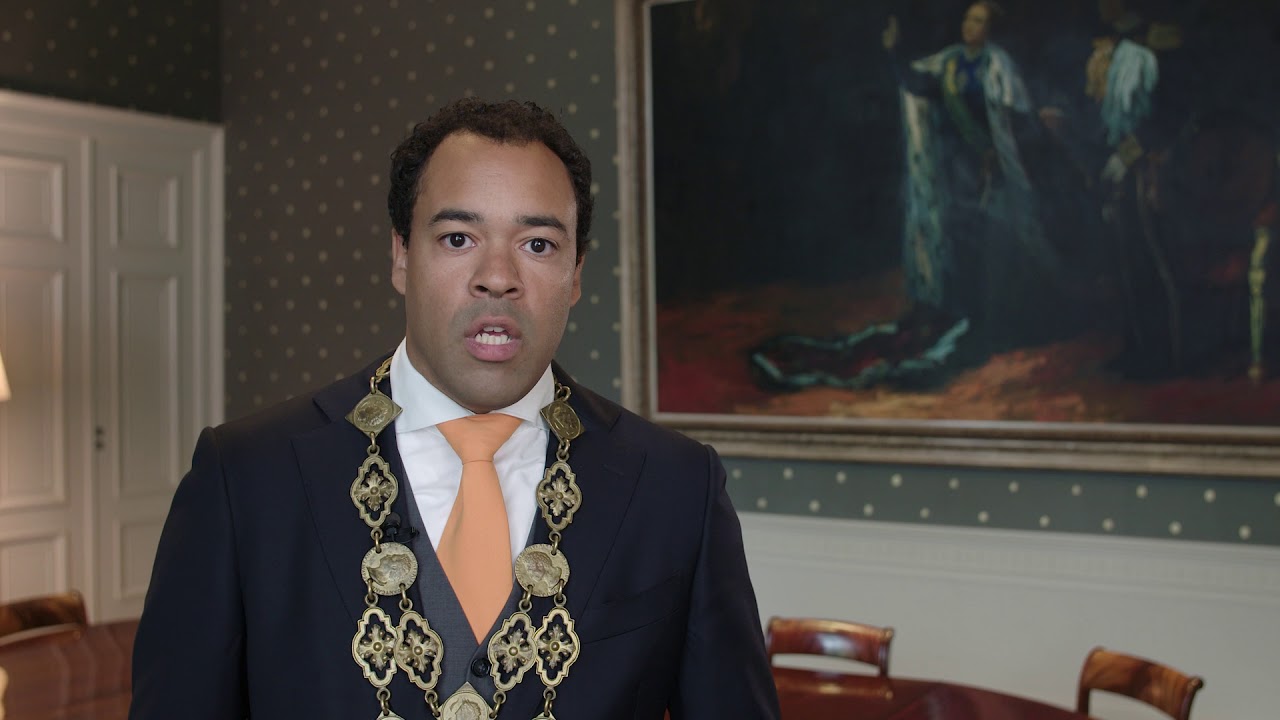 De burgemeester is de baas in de gemeente.
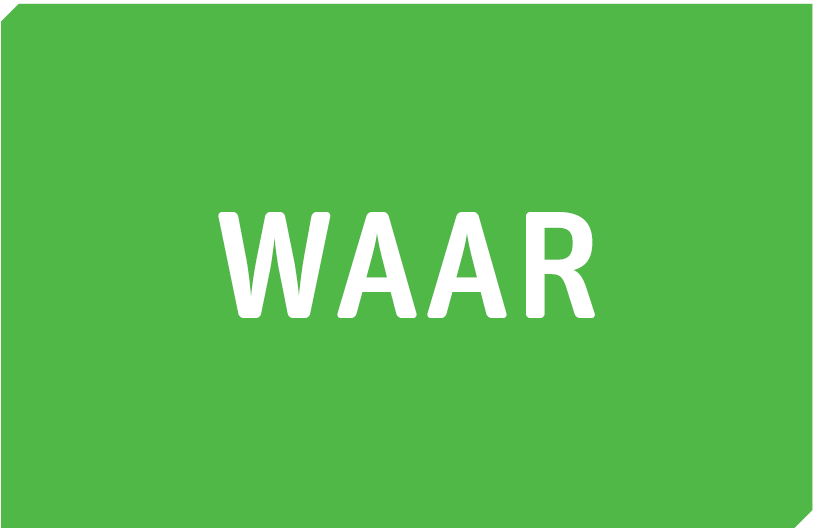 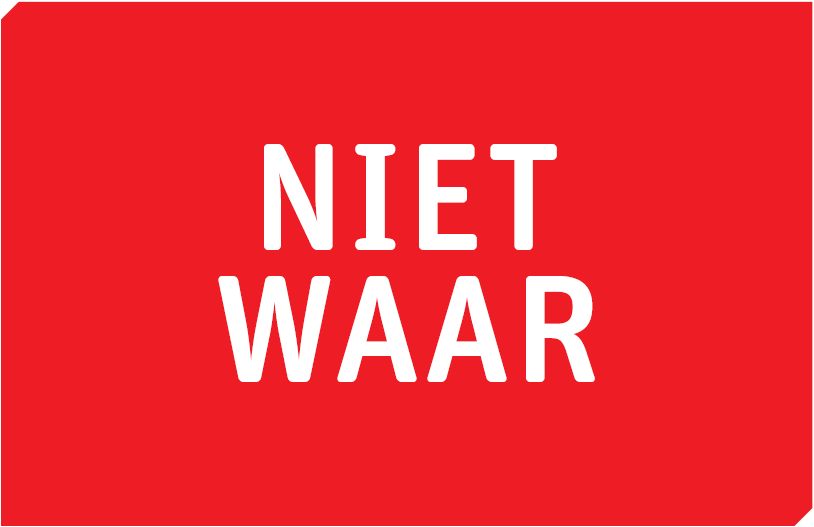 Politiek in Praktijk Gemeenteraadsverkiezingen 2022
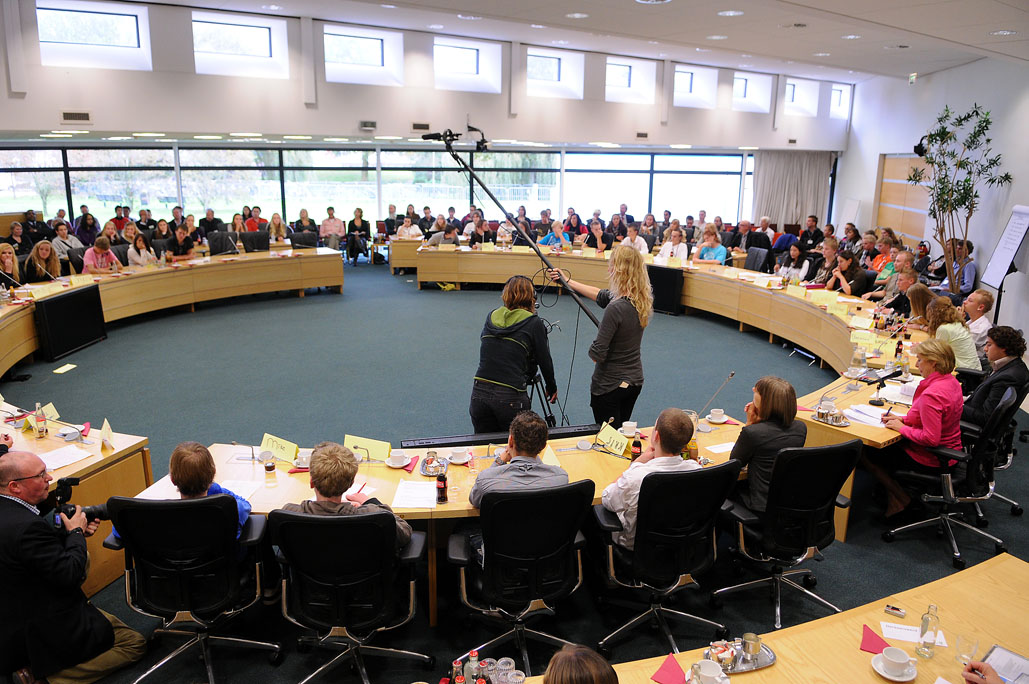 De gemeenteraad is de baas in een gemeente.
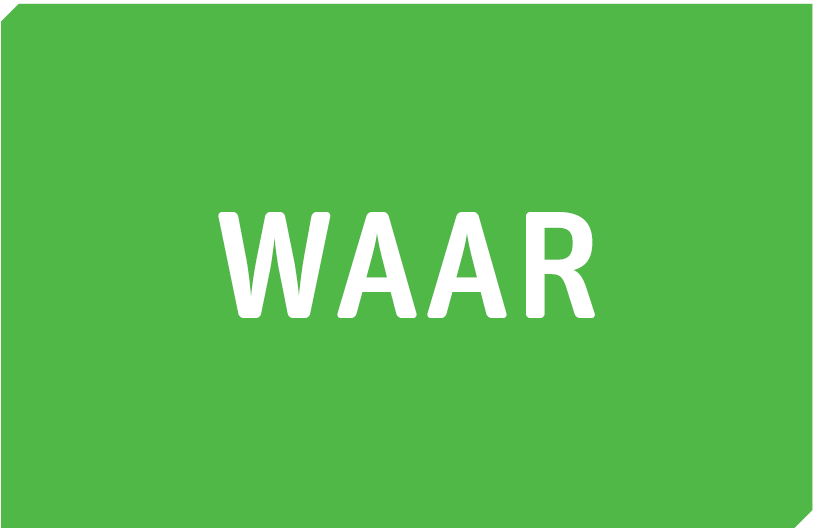 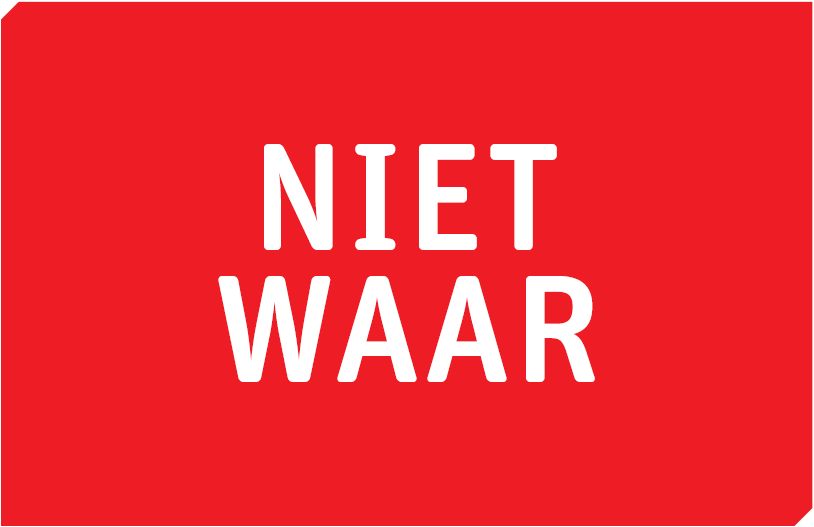 Politiek in Praktijk Gemeenteraadsverkiezingen 2022
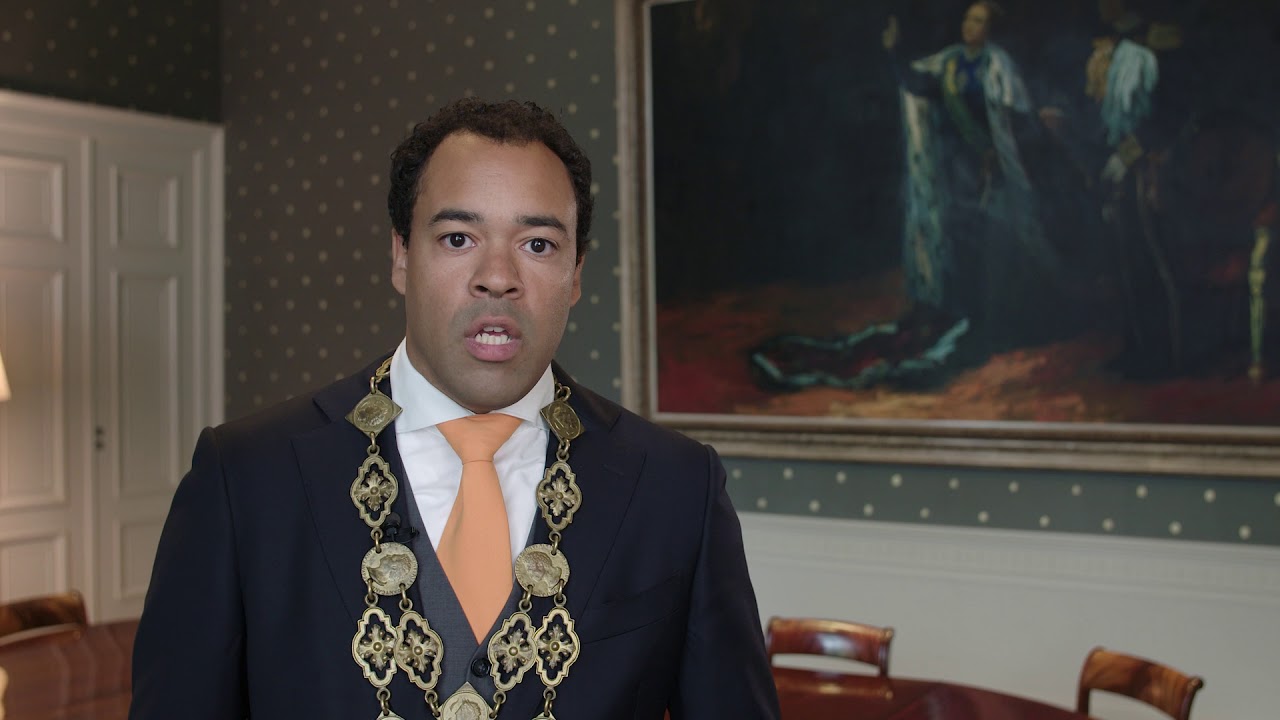 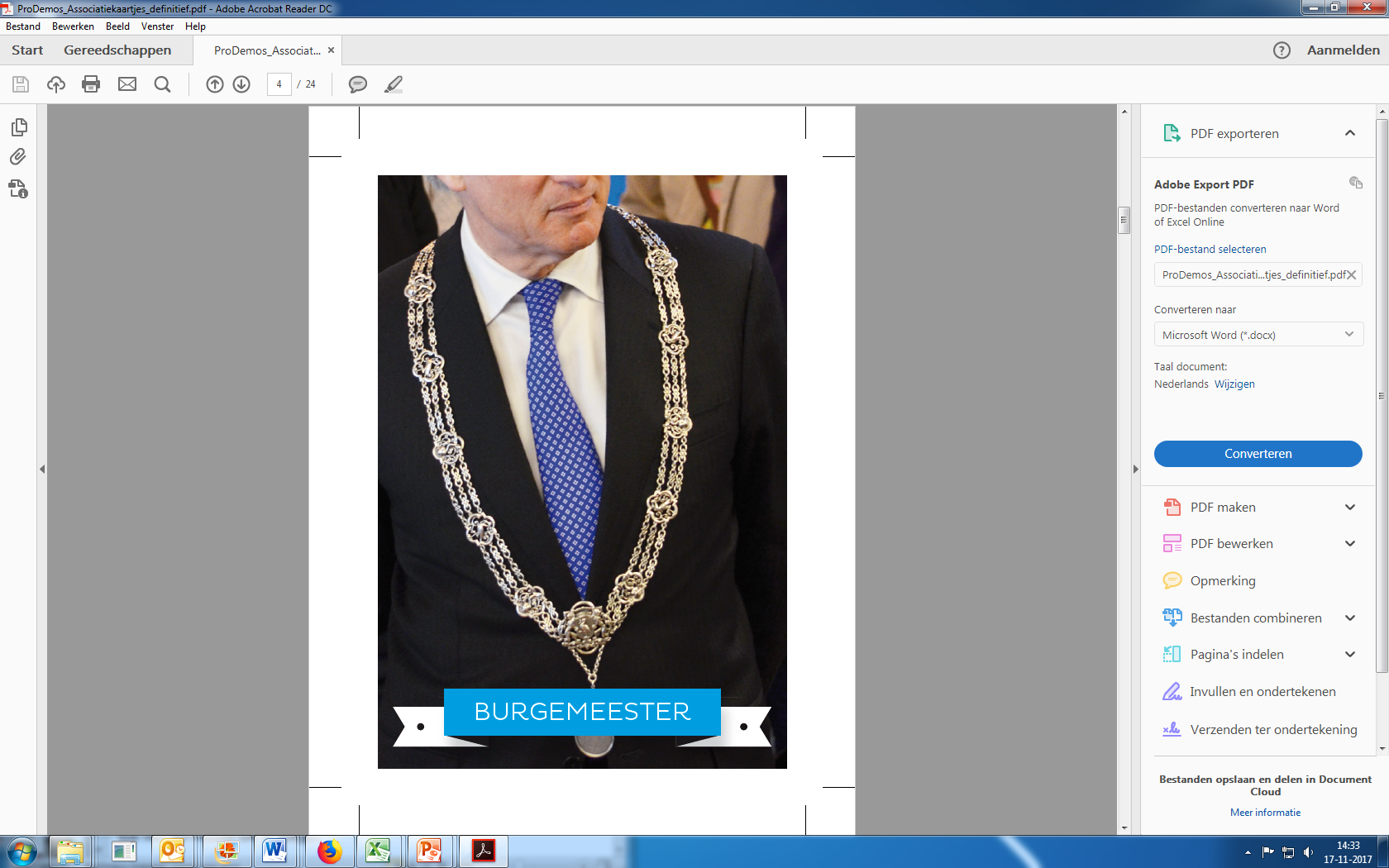 Op 16 maart kiezen we een burgemeester.
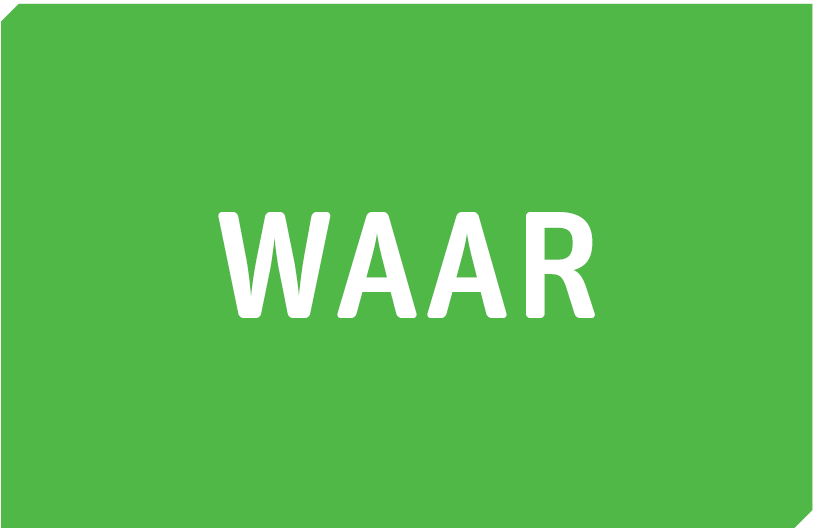 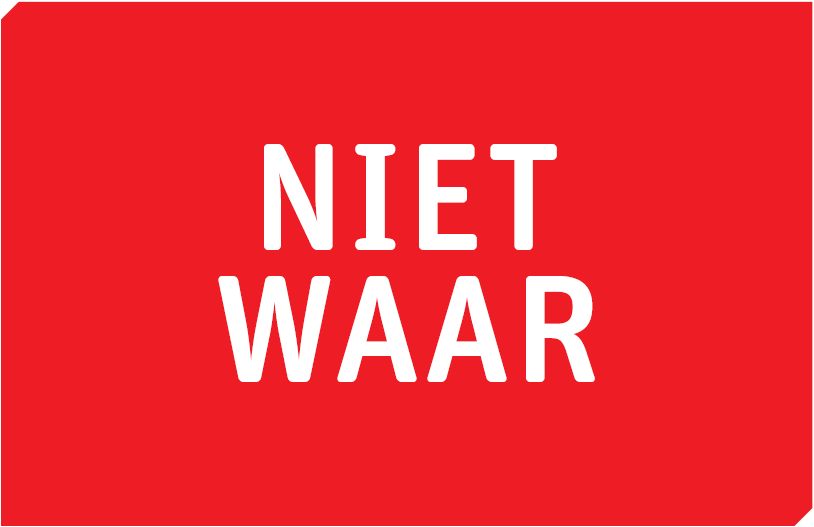 Politiek in Praktijk Gemeenteraadsverkiezingen 2022
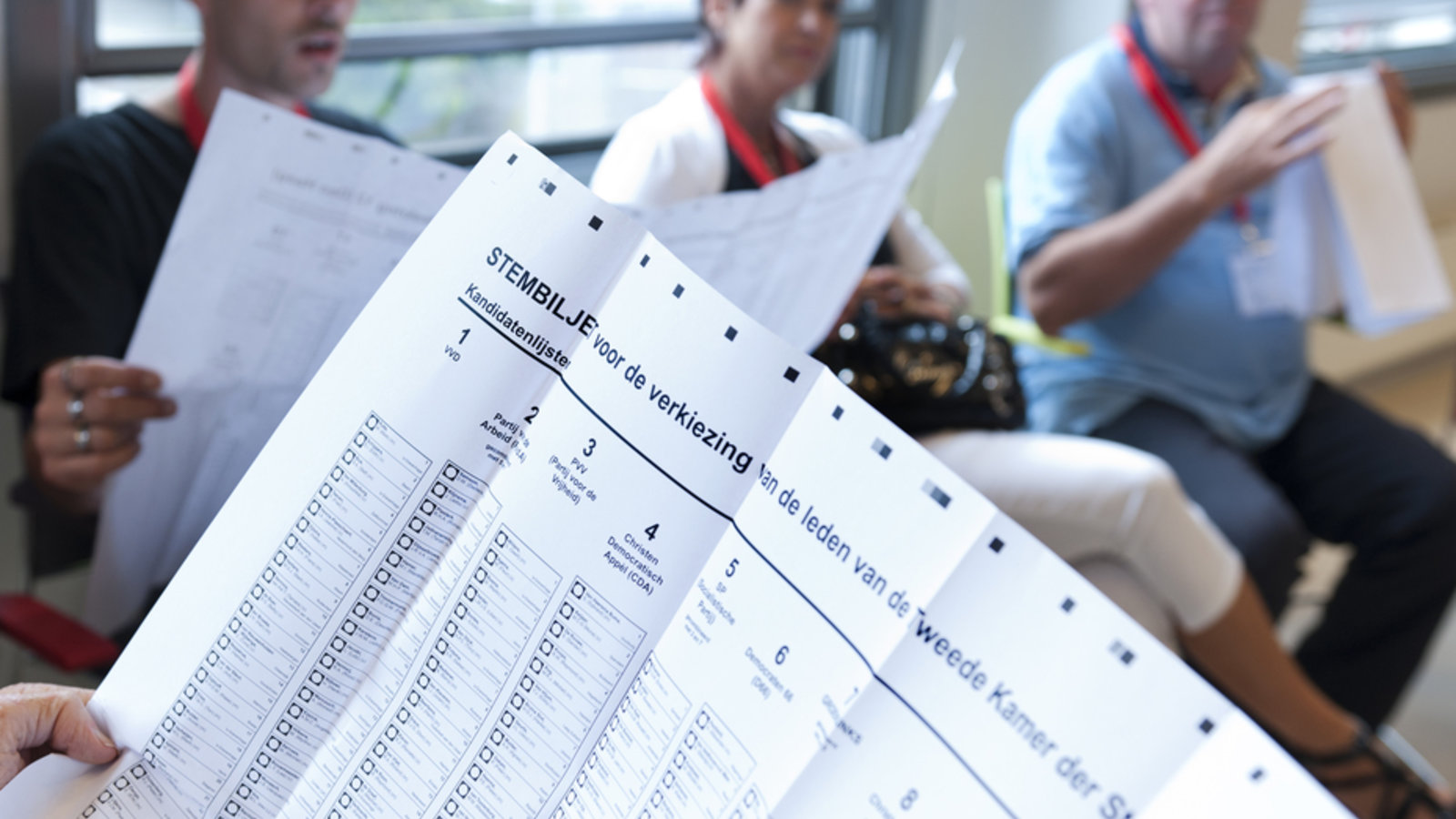 Op 16 maart kiezen we de gemeenteraad.
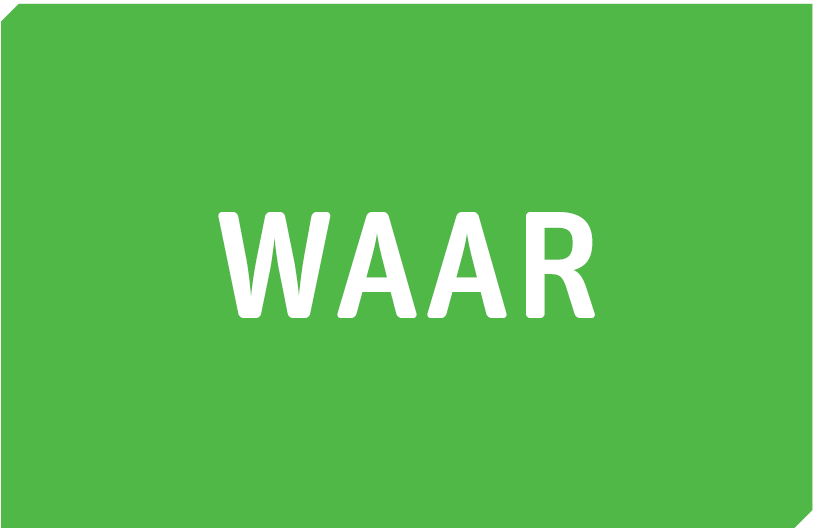 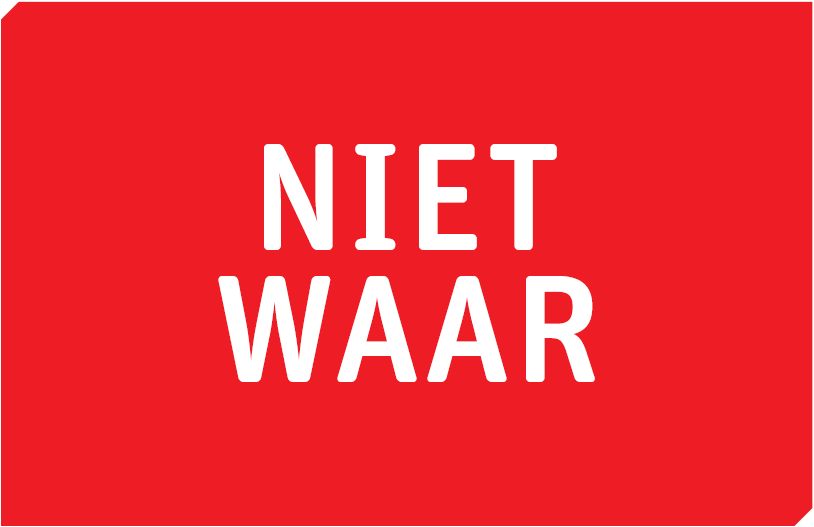 Politiek in Praktijk Gemeenteraadsverkiezingen 2022
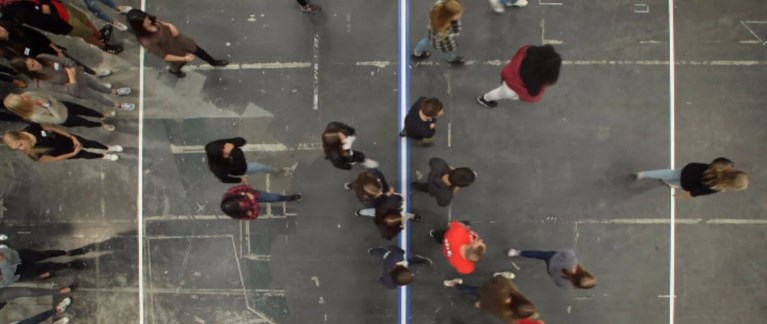 Stemmen met je voeten
Politiek in Praktijk Gemeenteraadsverkiezingen 2022
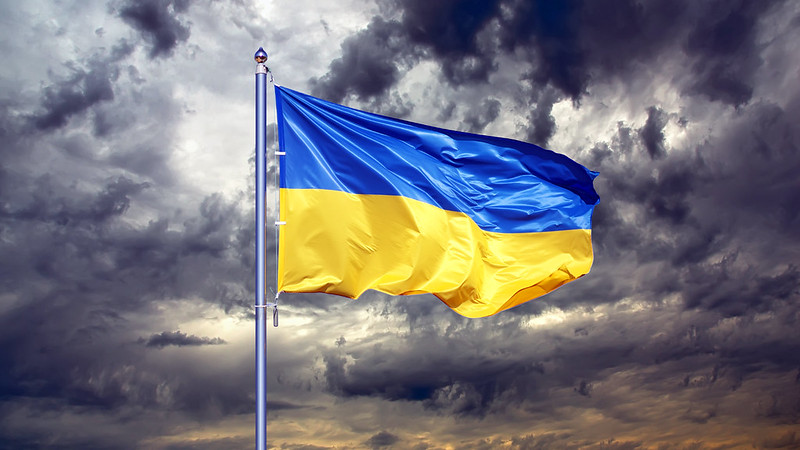 Stelling 1
Onze gemeente moet in lege gebouwen vluchtelingen uit Oekraïne opvangen.
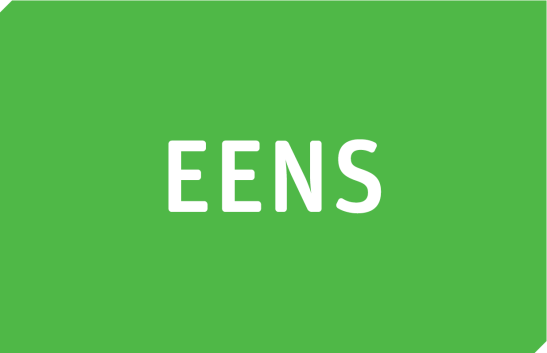 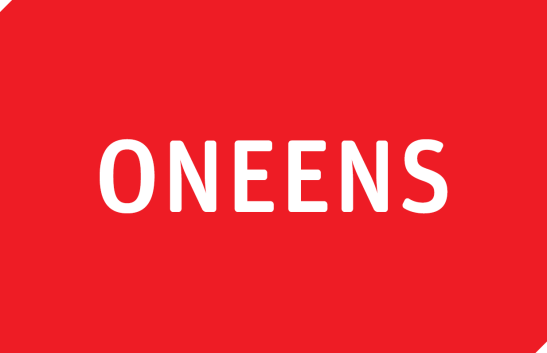 Politiek in Praktijk Gemeenteraadsverkiezingen 2022
Stelling 2
De winkels moeten op zondag open kunnen blijven.
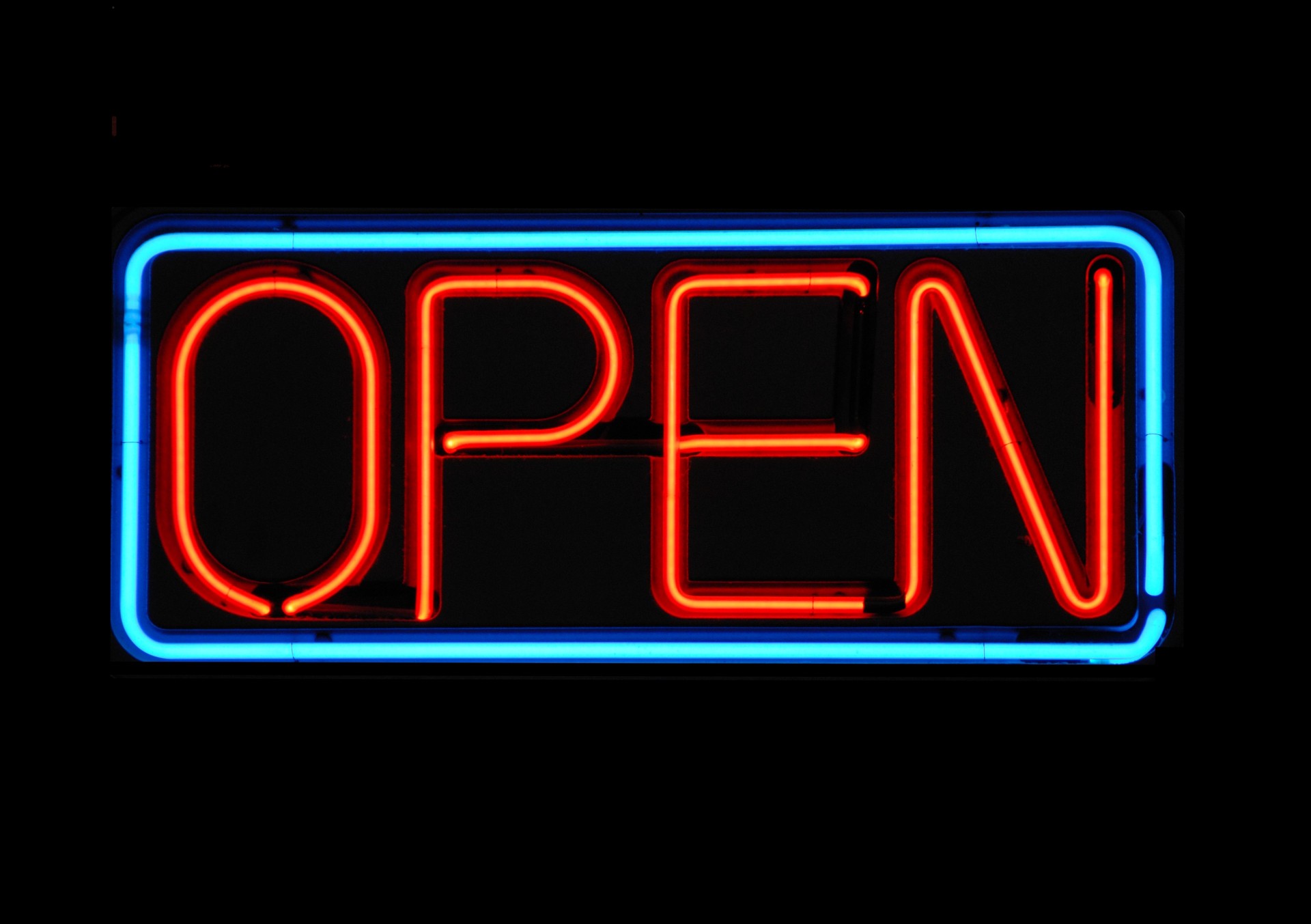 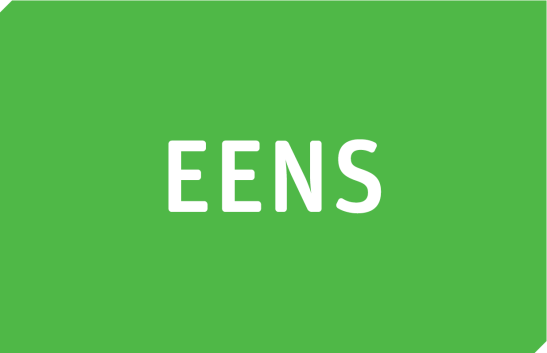 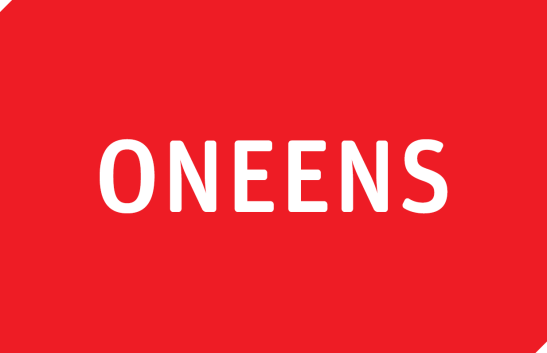 Politiek in Praktijk Gemeenteraadsverkiezingen 2022
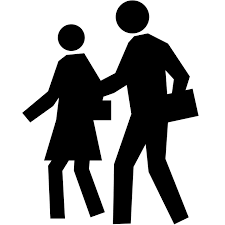 Stelling 3
Onze gemeente moet meer opdrachten geven aan bedrijven waar mensen met een beperking werken.
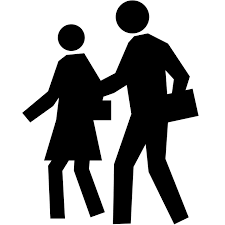 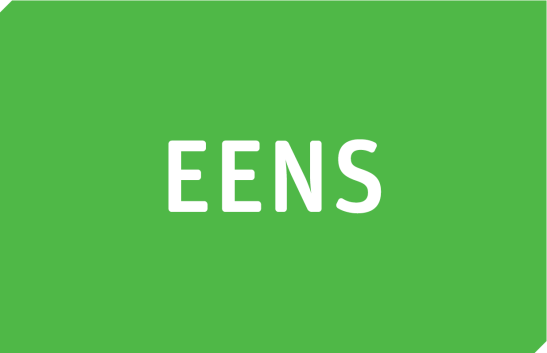 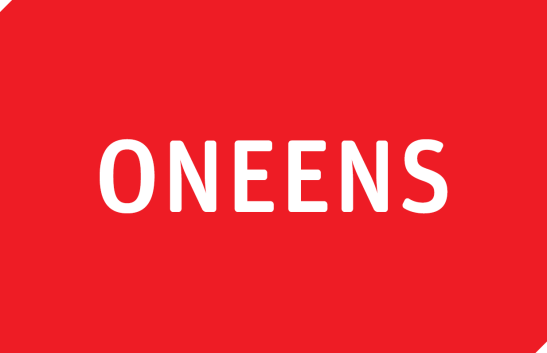 Politiek in Praktijk Gemeenteraadsverkiezingen 2022
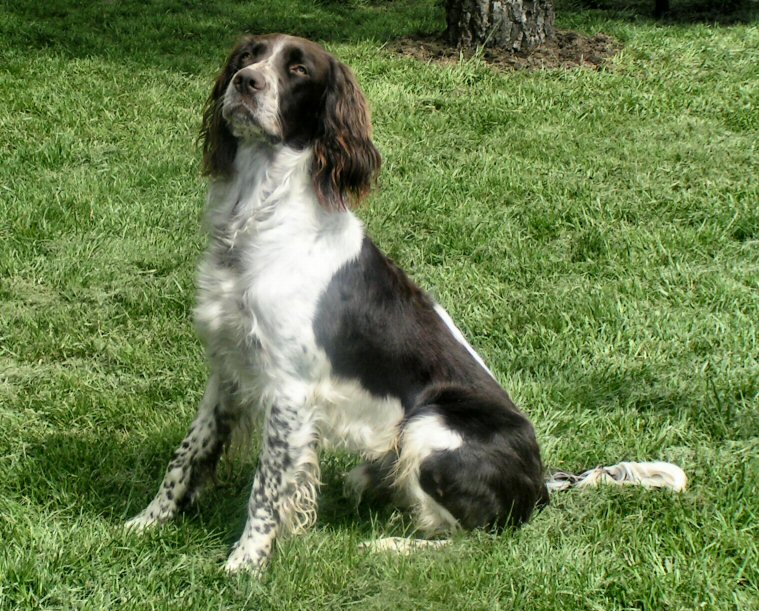 Stelling 4
Onze gemeente moet de hondenbelasting afschaffen.
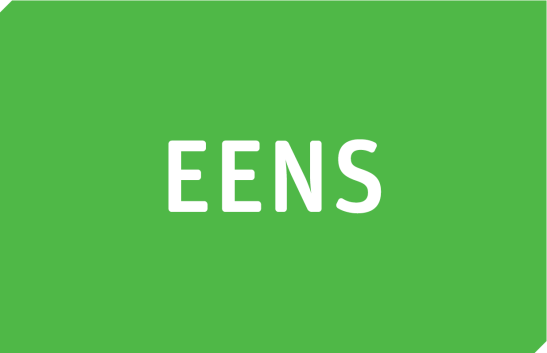 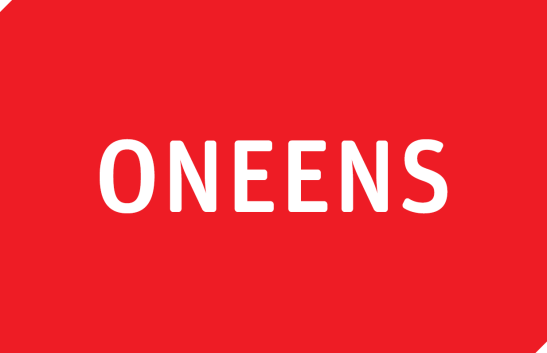 Politiek in Praktijk Gemeenteraadsverkiezingen 2022
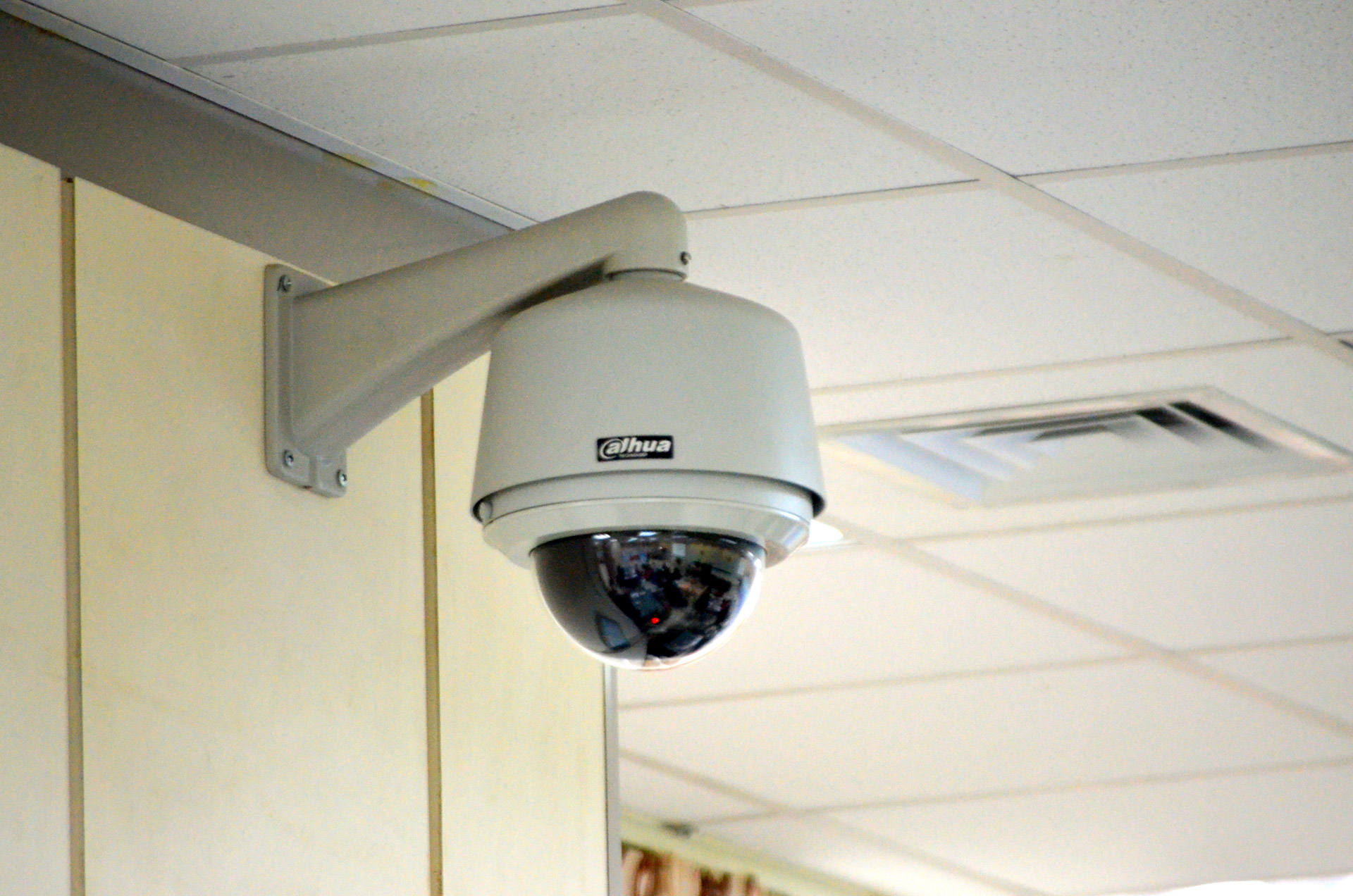 Stelling 5
Er moeten meer beveiligingscamera’s op straat komen.
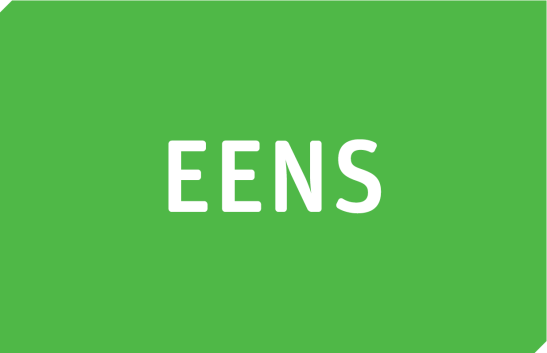 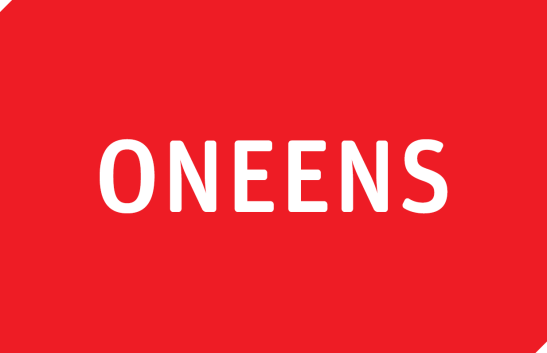 Politiek in Praktijk Gemeenteraadsverkiezingen 2022
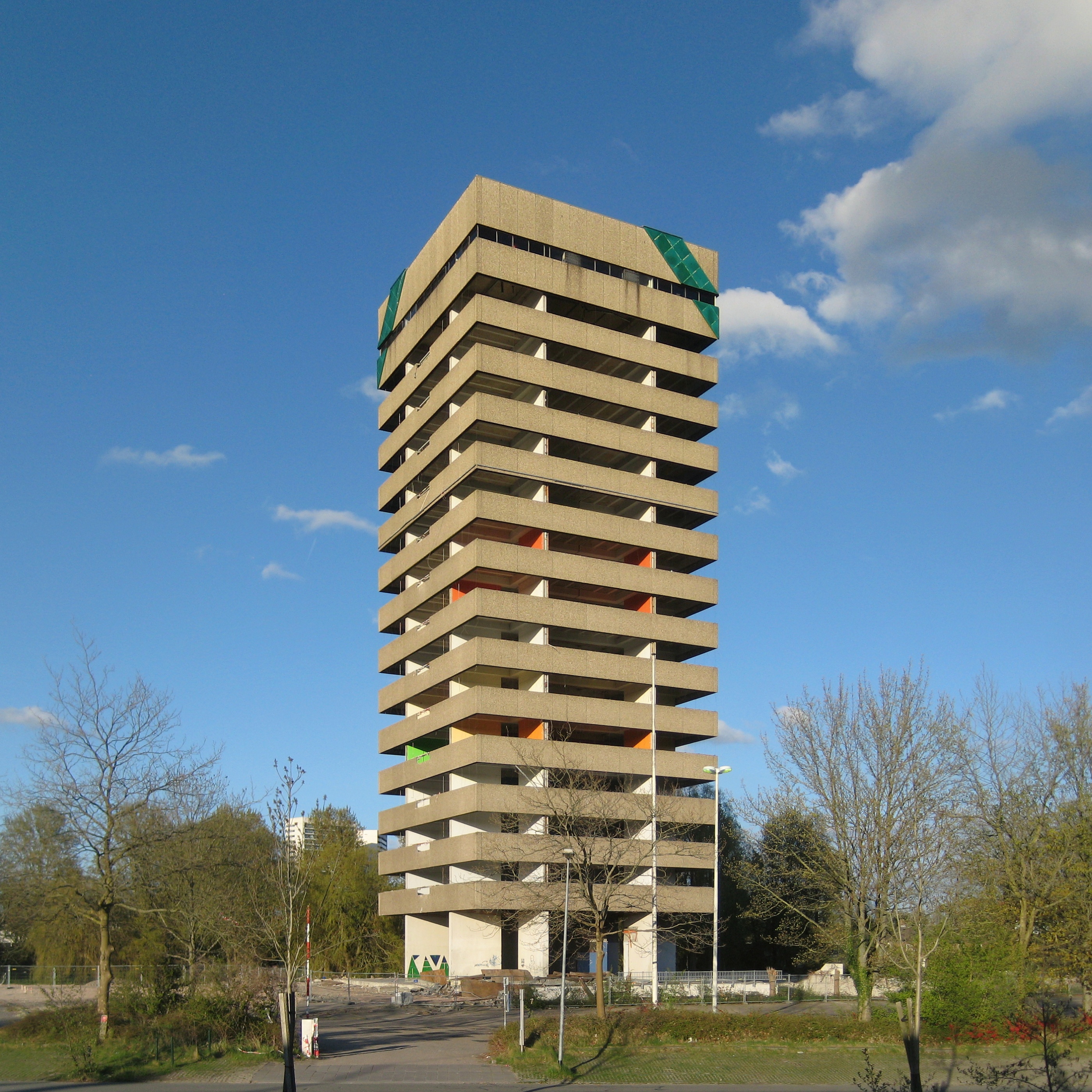 Stelling 6
Kantoren moeten worden omgebouwd tot woningen.
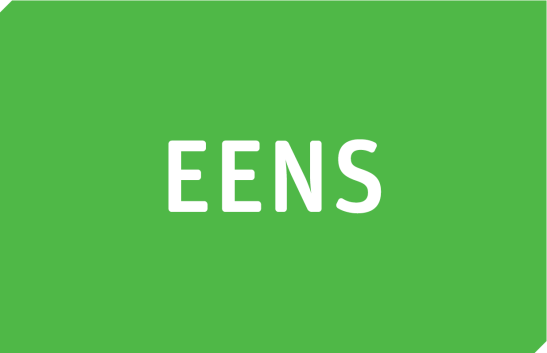 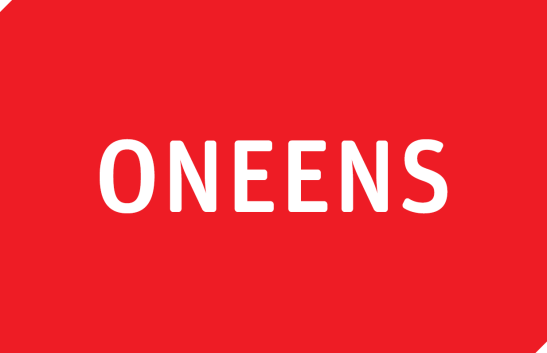 Politiek in Praktijk Gemeenteraadsverkiezingen 2022
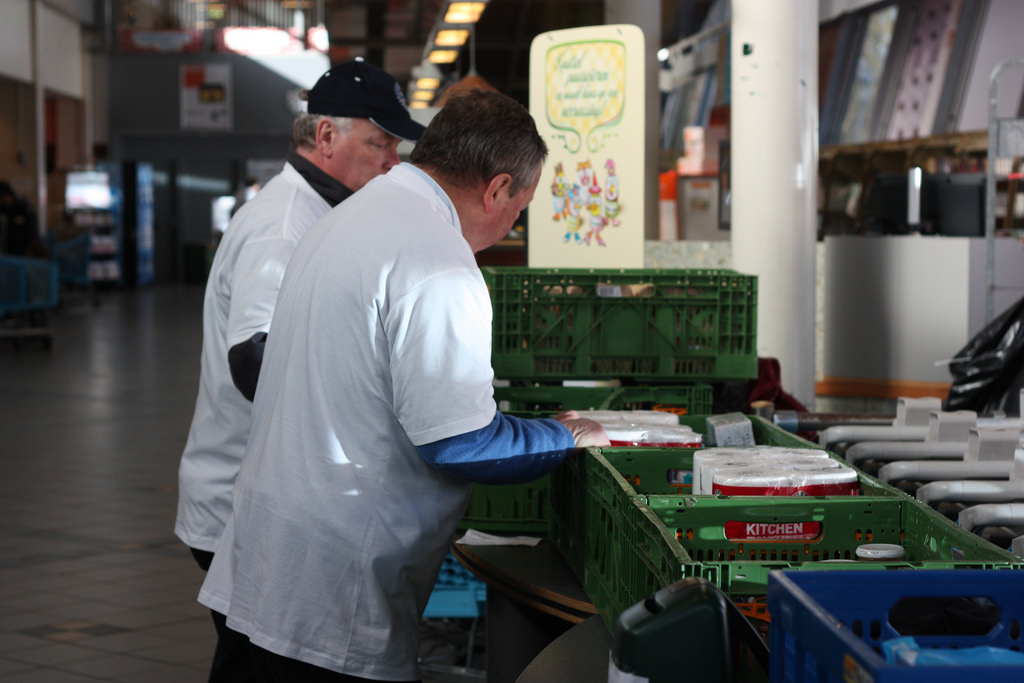 Stelling 7
Als je een uitkering hebt, moet je vrijwilligerswerk doen voor de gemeente.
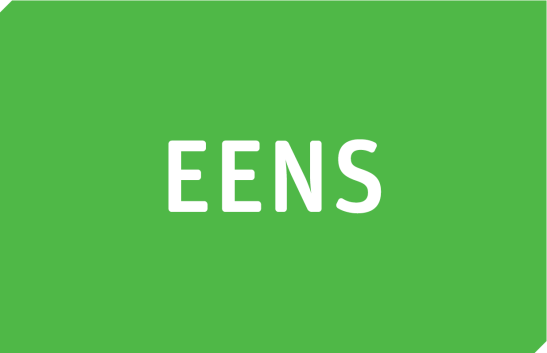 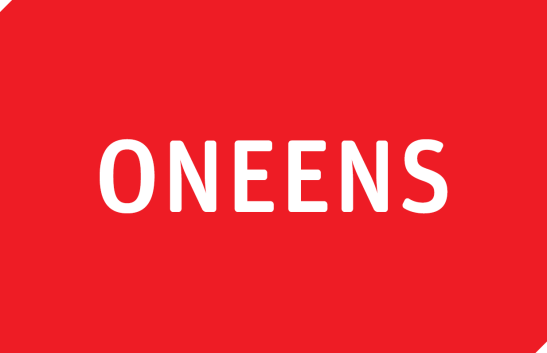 Politiek in Praktijk Gemeenteraadsverkiezingen 2022
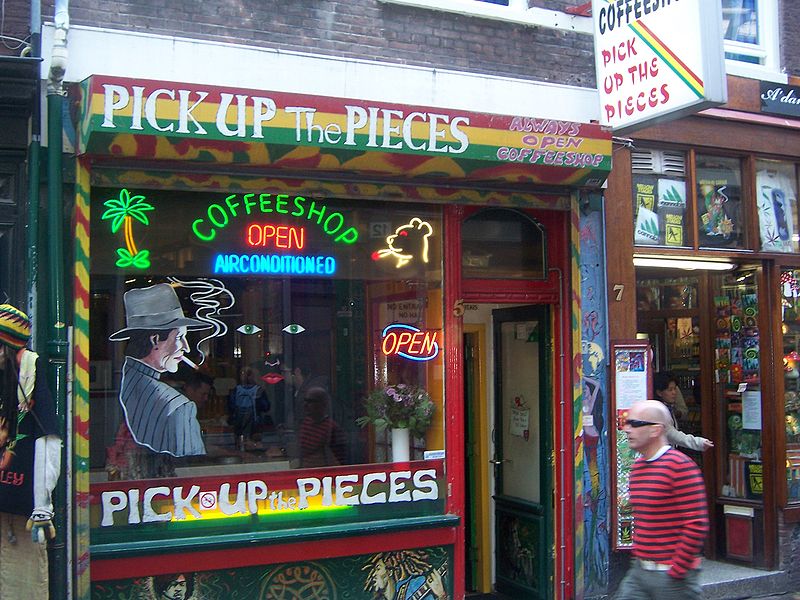 Stelling 8
De gemeente moet coffeeshops sluiten.
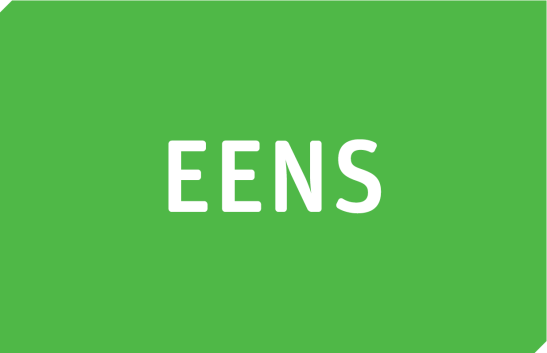 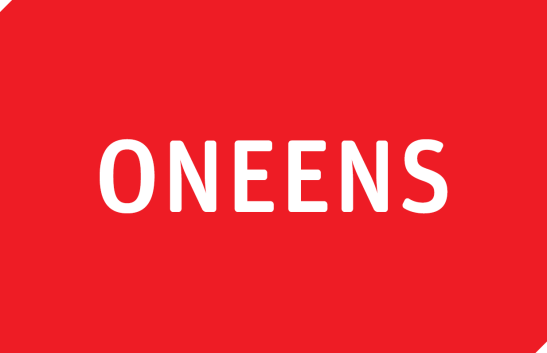 Politiek in Praktijk Gemeenteraadsverkiezingen 2022
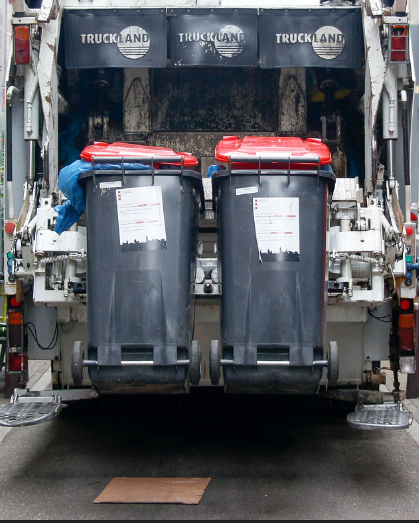 Stelling 9
Onze gemeente moet zelf afval scheiden, zodat mensen dat niet zelf hoeven te doen.
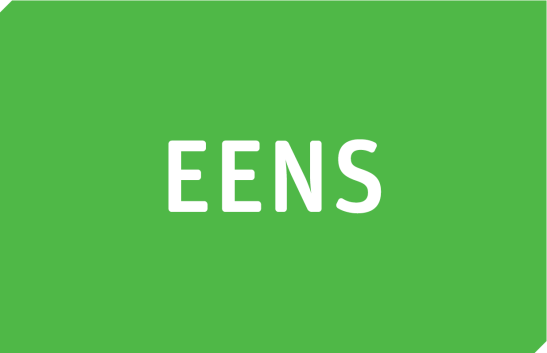 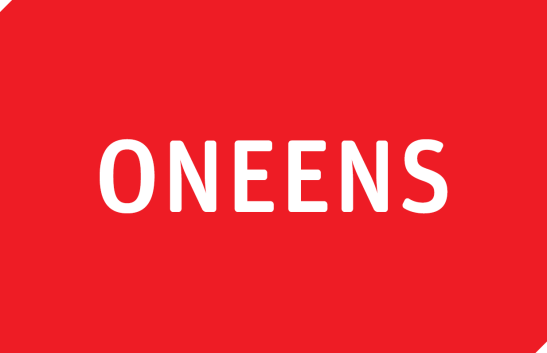 Politiek in Praktijk Gemeenteraadsverkiezingen 2022
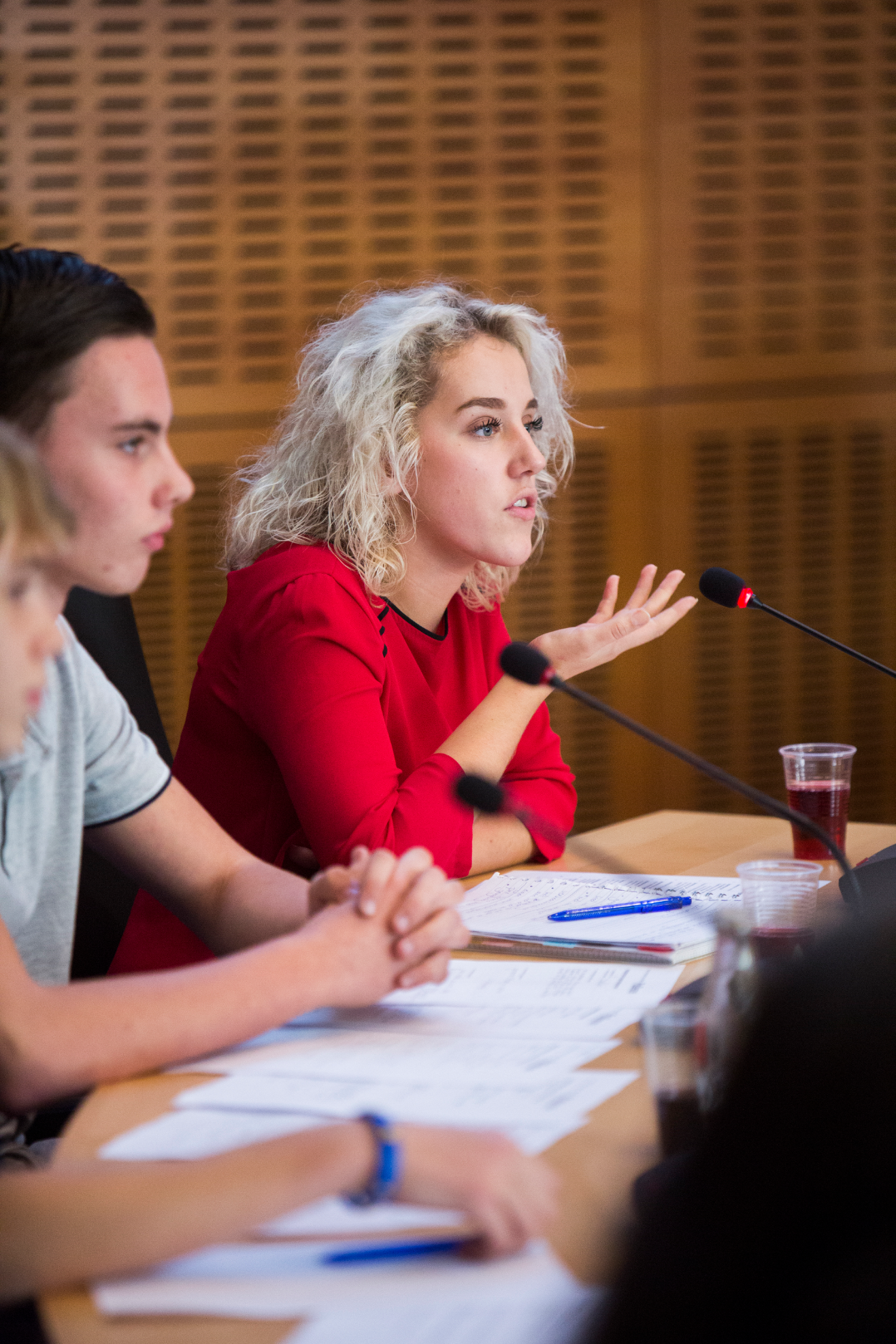 Stelling 10
Er moet in onze gemeente een jongerenraad komen.
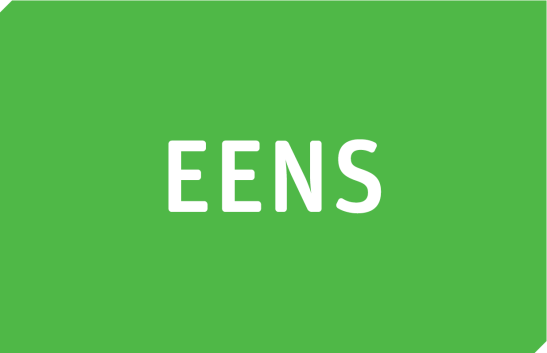 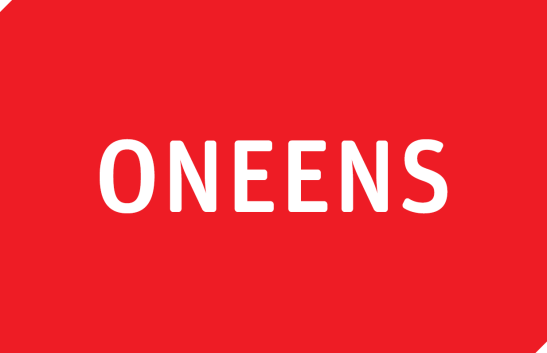